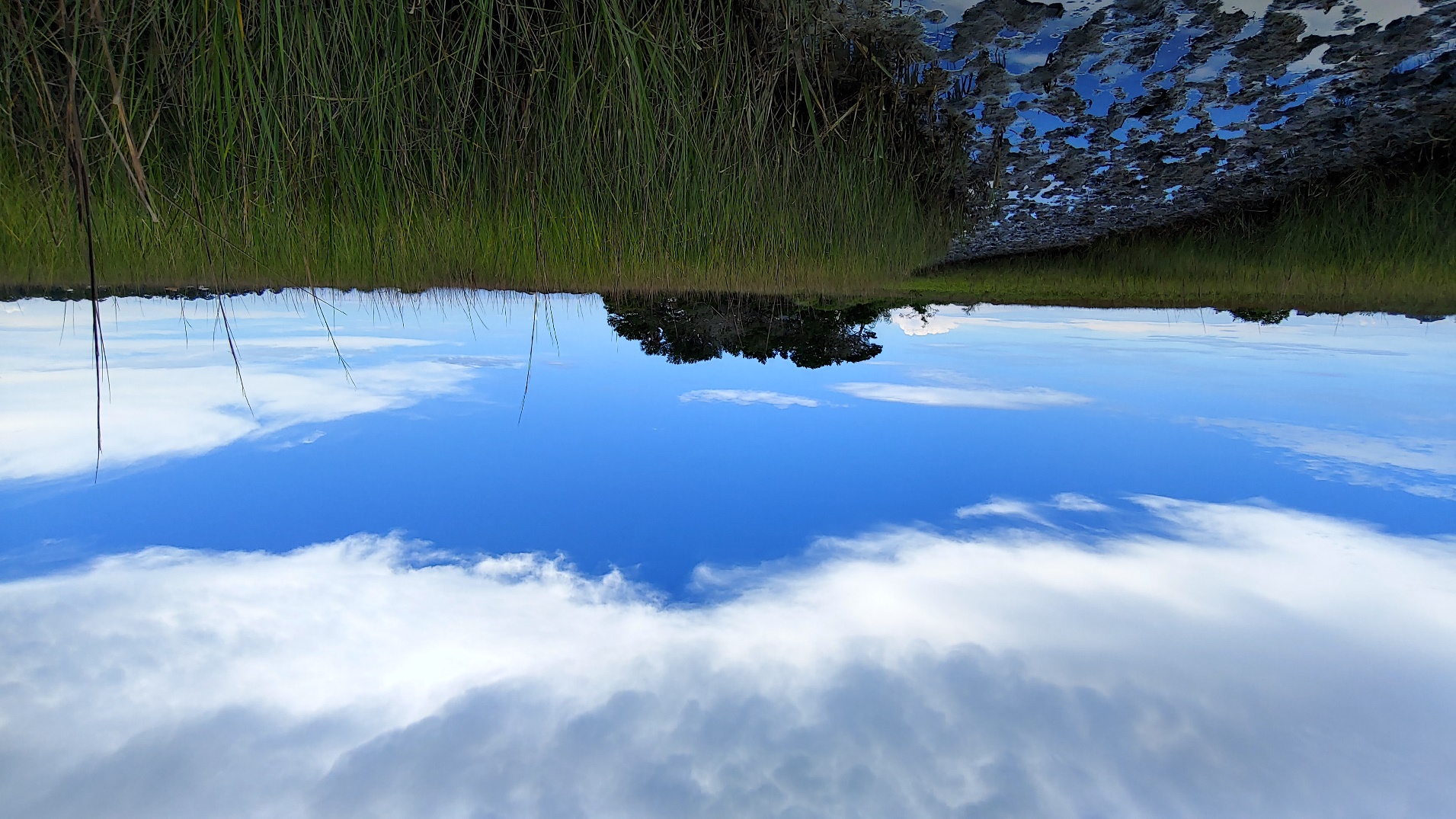 The Archaeology of Colonialism at Fort Mose: Forging Freedom through Practice  (1752-1763)
Lori Lee
Flagler College
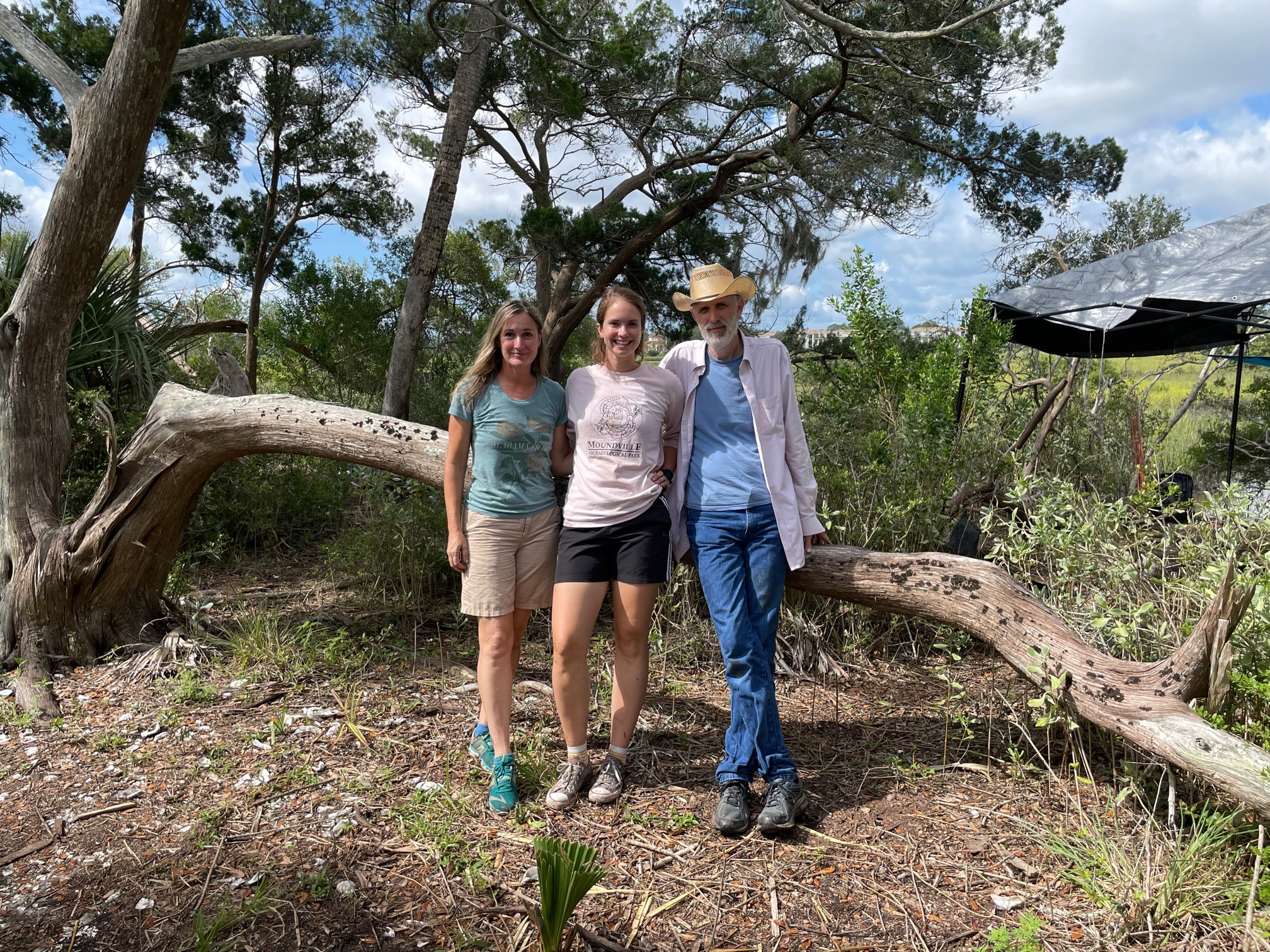 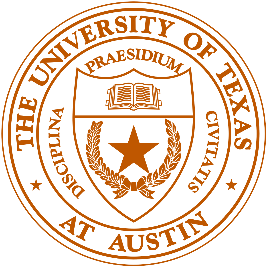 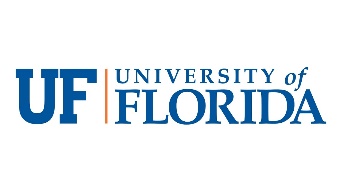 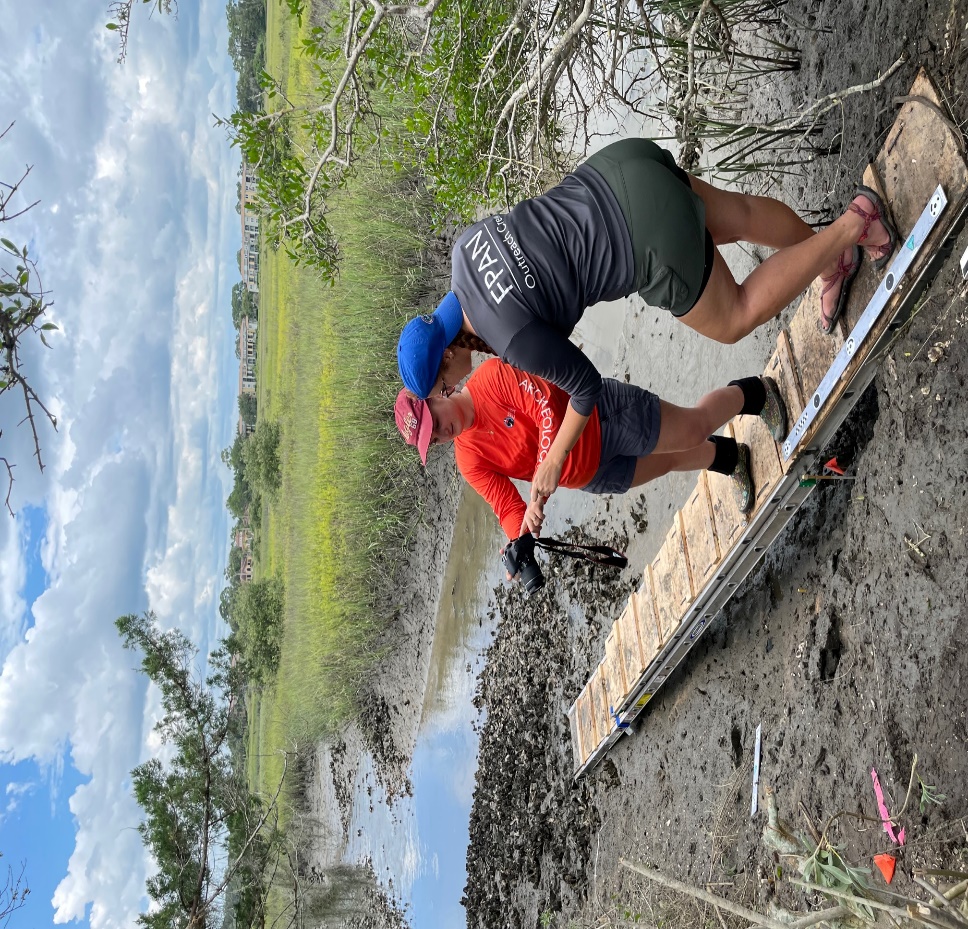 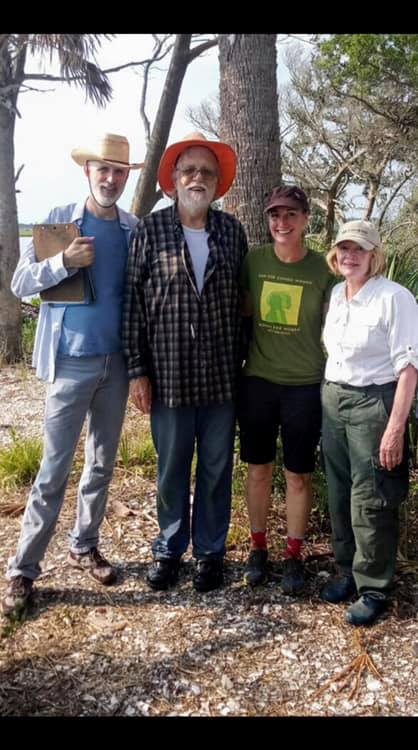 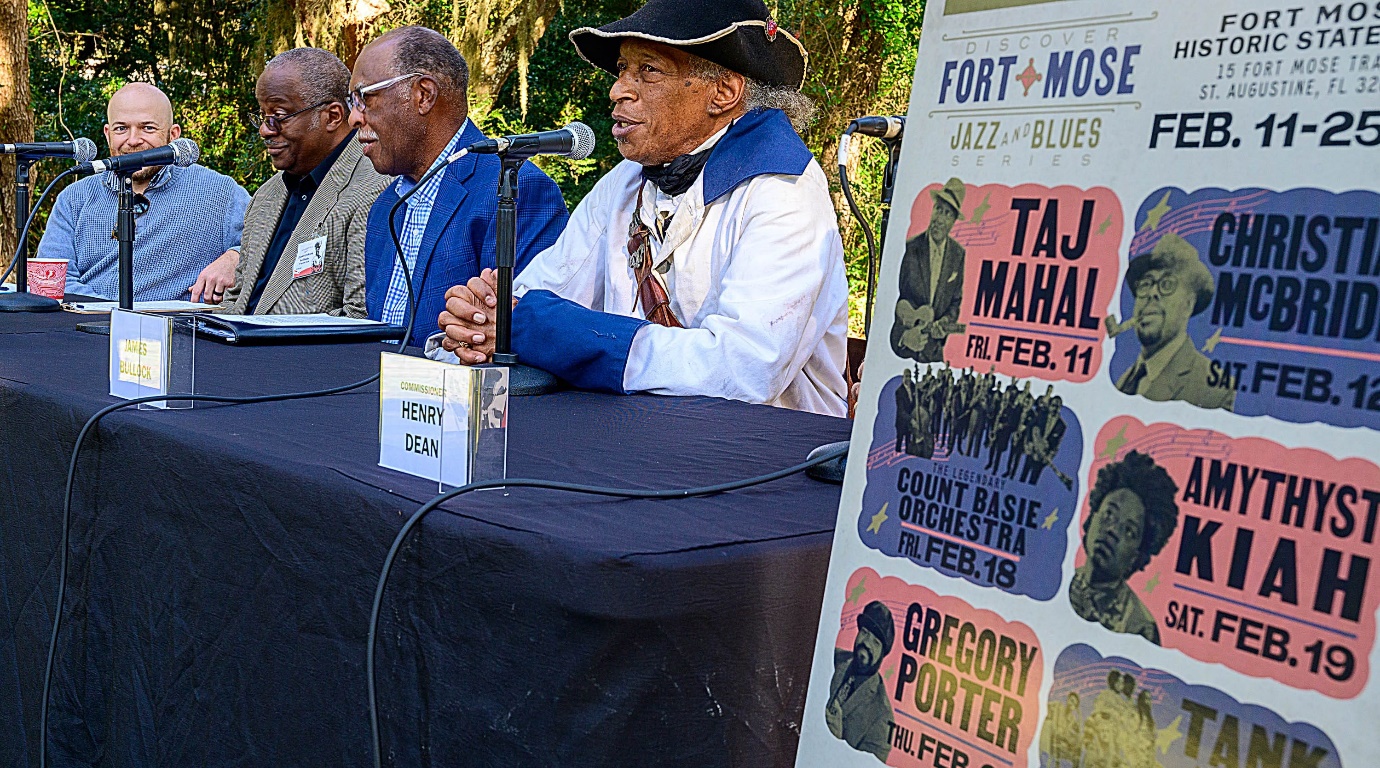 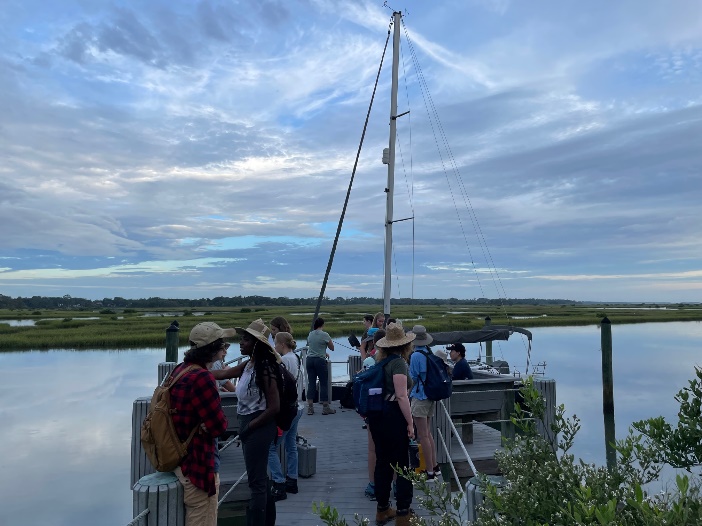 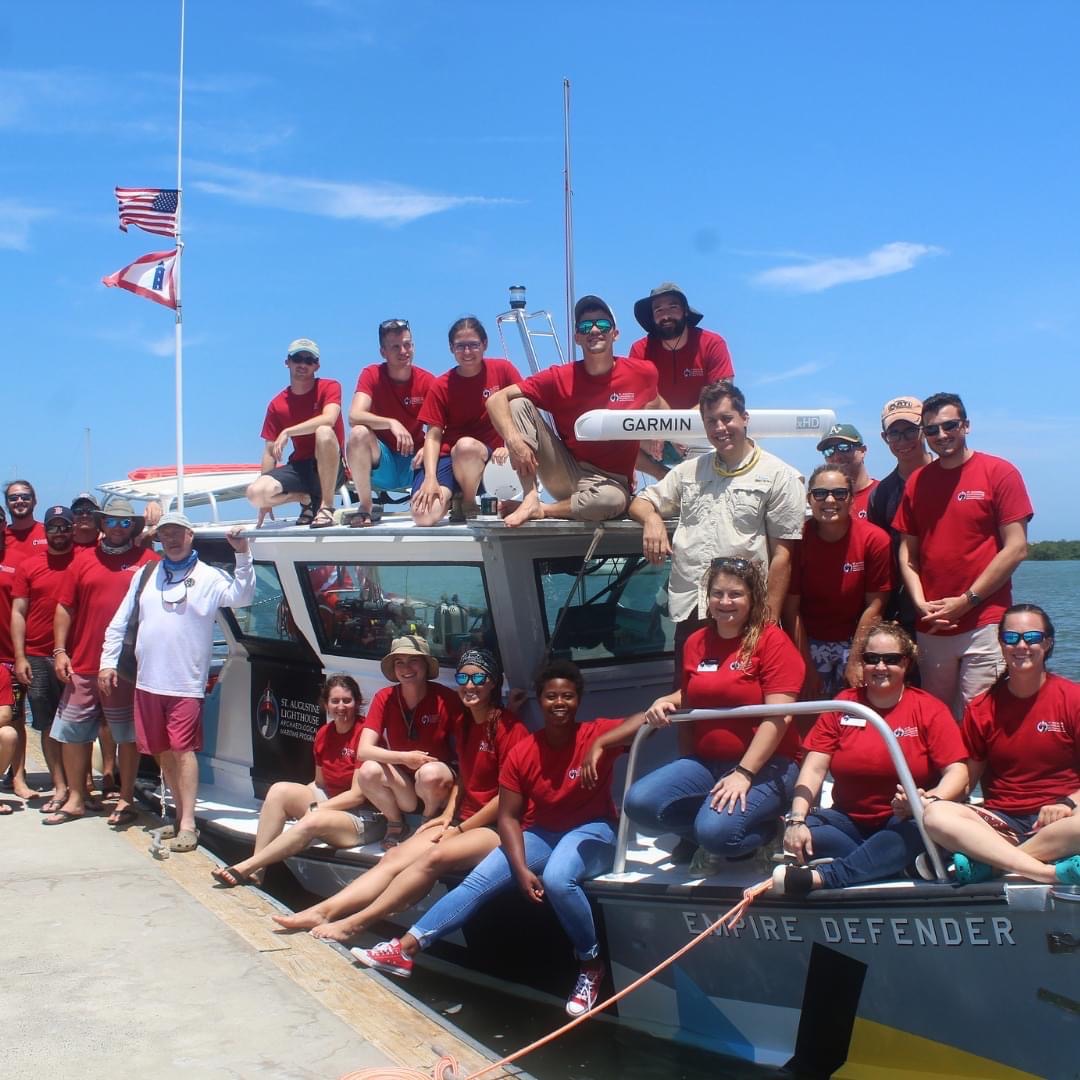 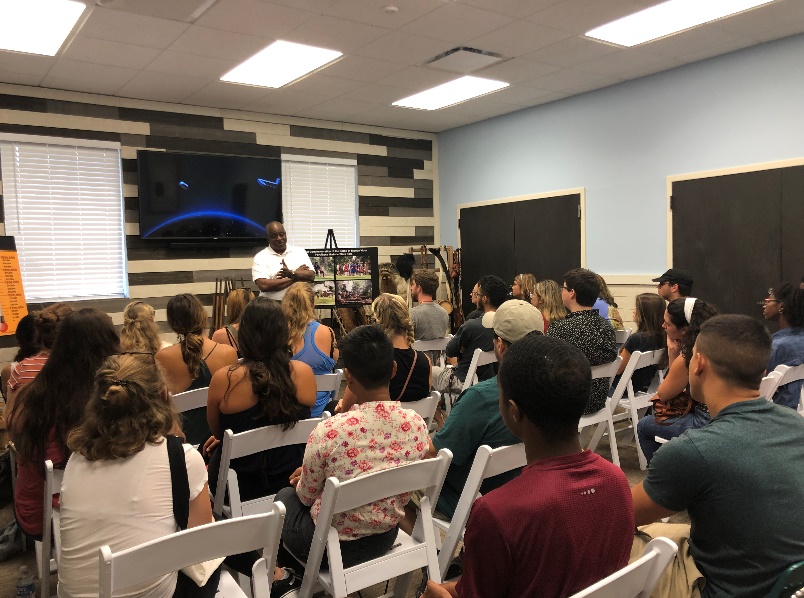 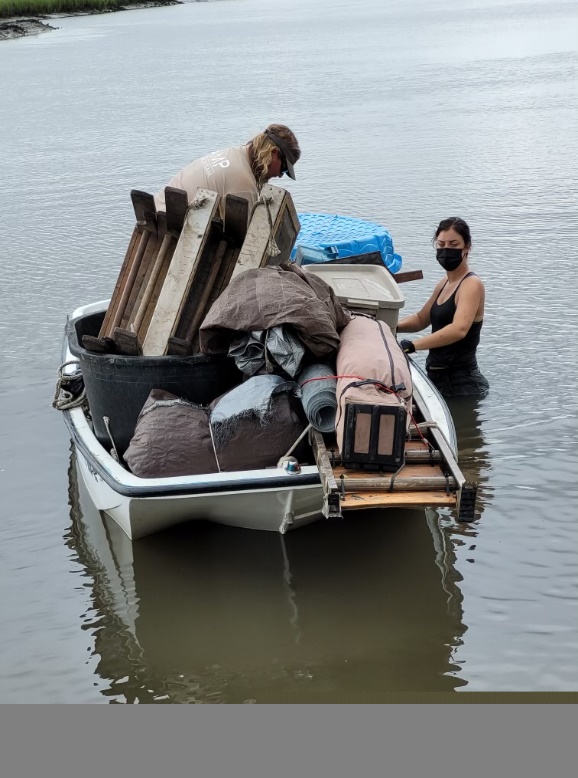 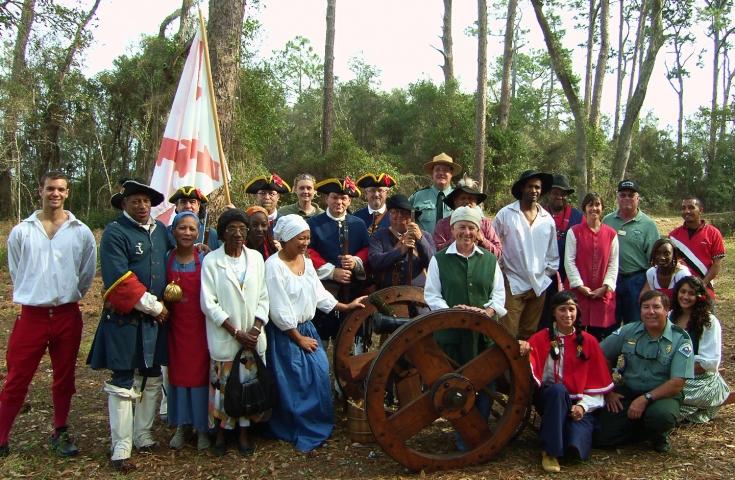 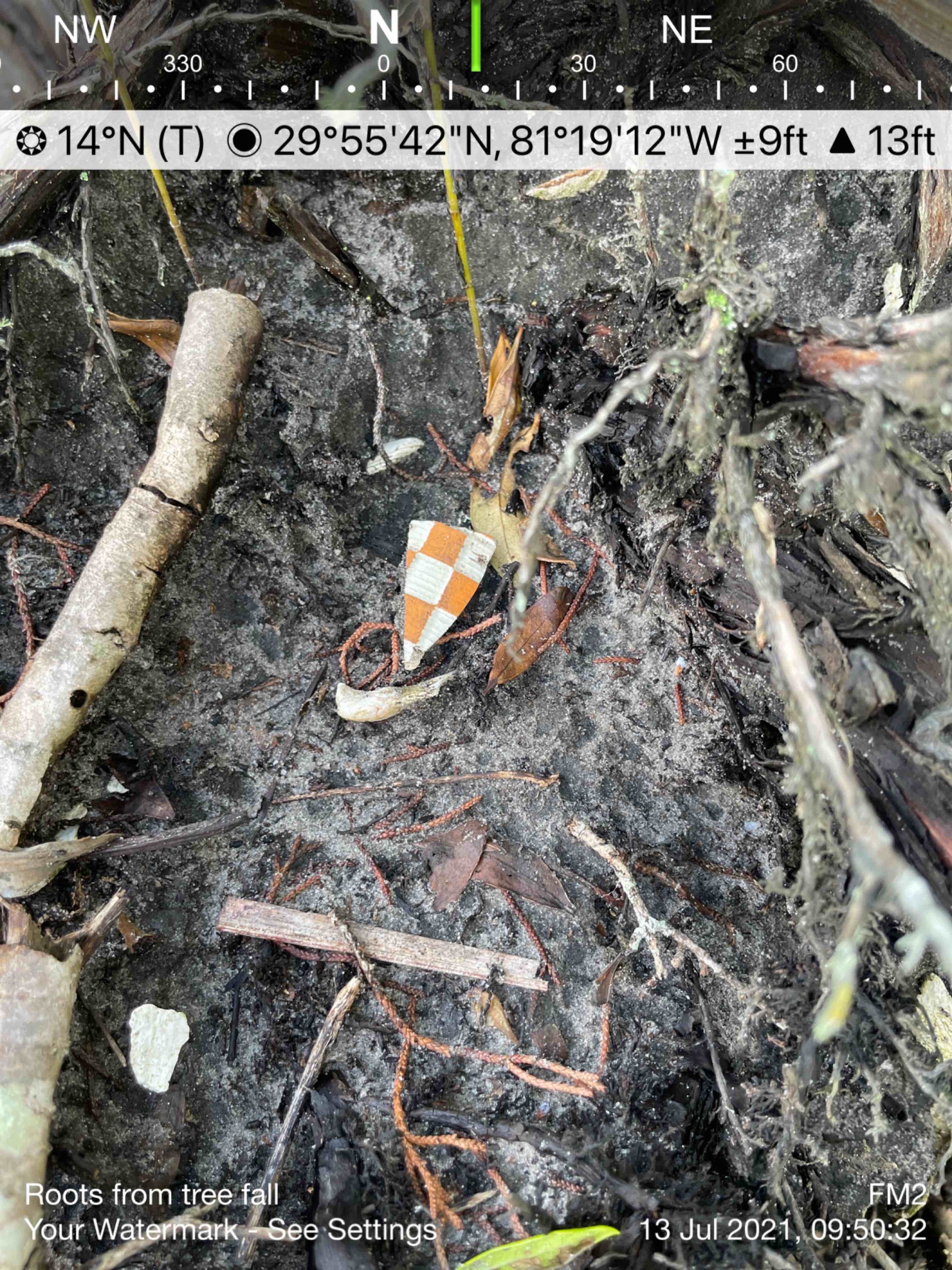 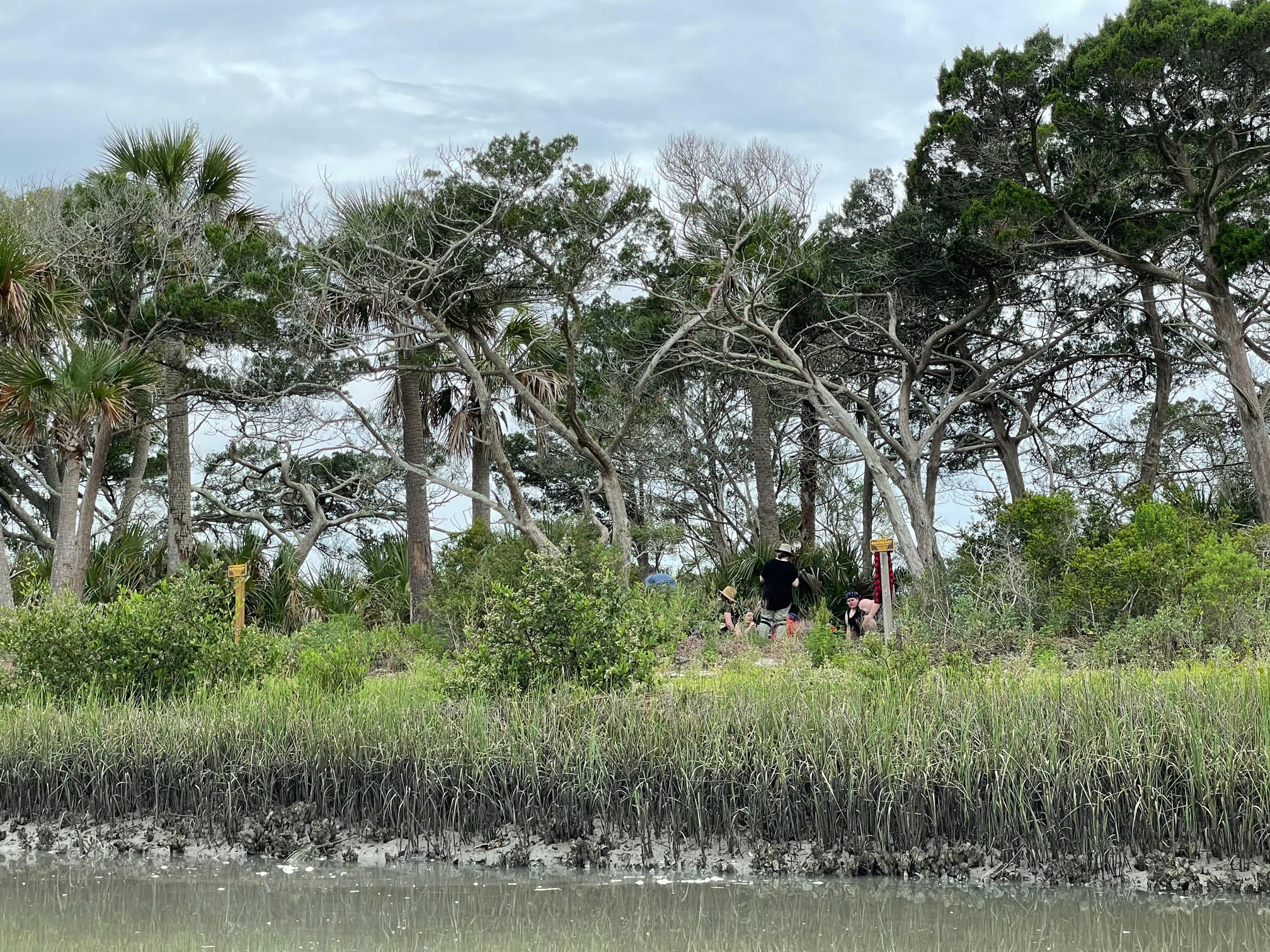 Dr. Kathleen Deagan with Dr. Charles Fairbanks 1979 St. Simons Island
The original Fort Mose (1738-1740) (red circle)
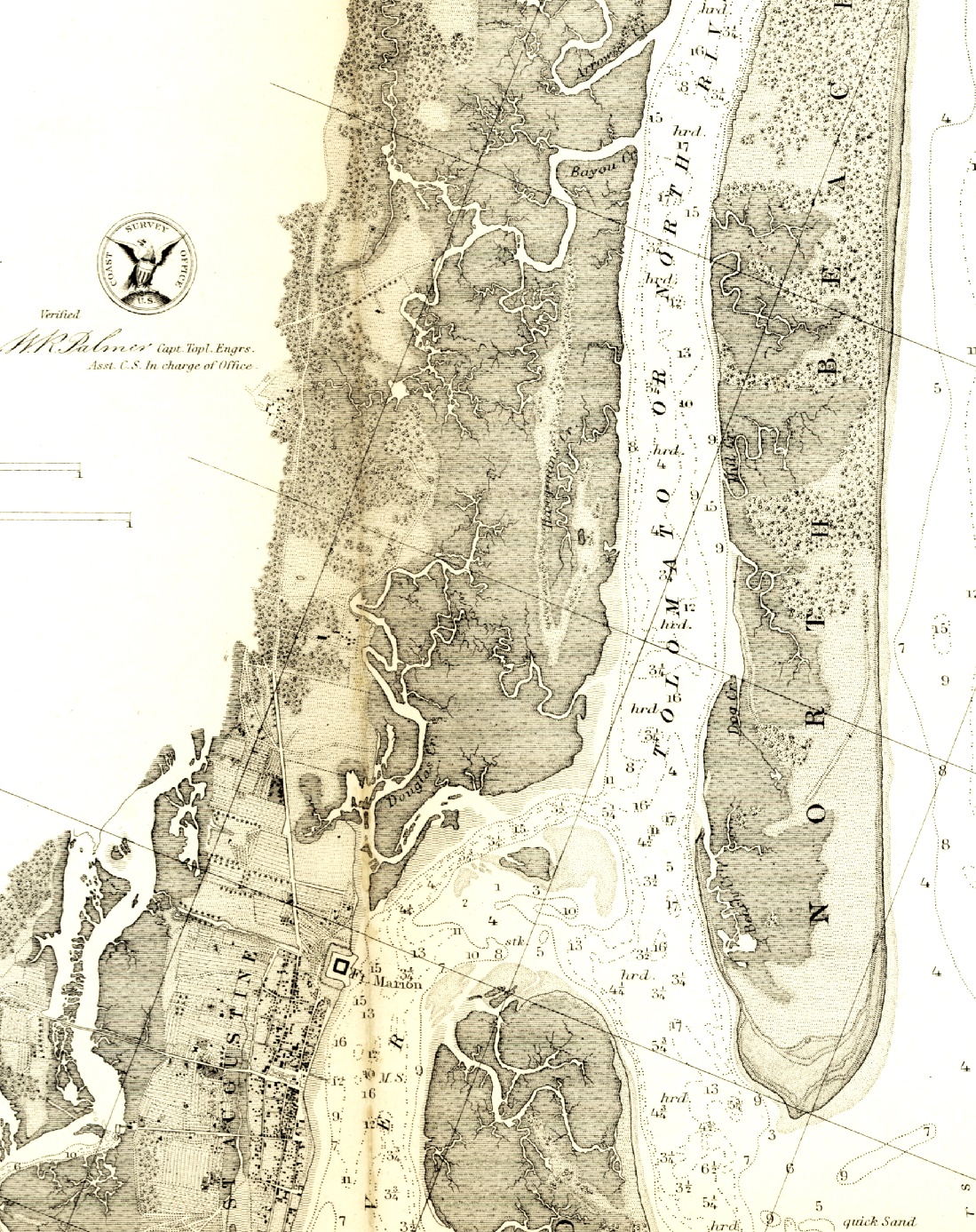 1739 – 38 men, some of with families, were in residence 
The original fort was attacked by British forces in 1740 during the War of Jenkins’ Ear 

The British briefly held the fort, but a counterattack by the Spanish drove them out
The second Fort Mose (1752-1763) 
(blue circle)
Location of second Fort Mose (1752-1763)
Second Fort Mose(1752-1763)
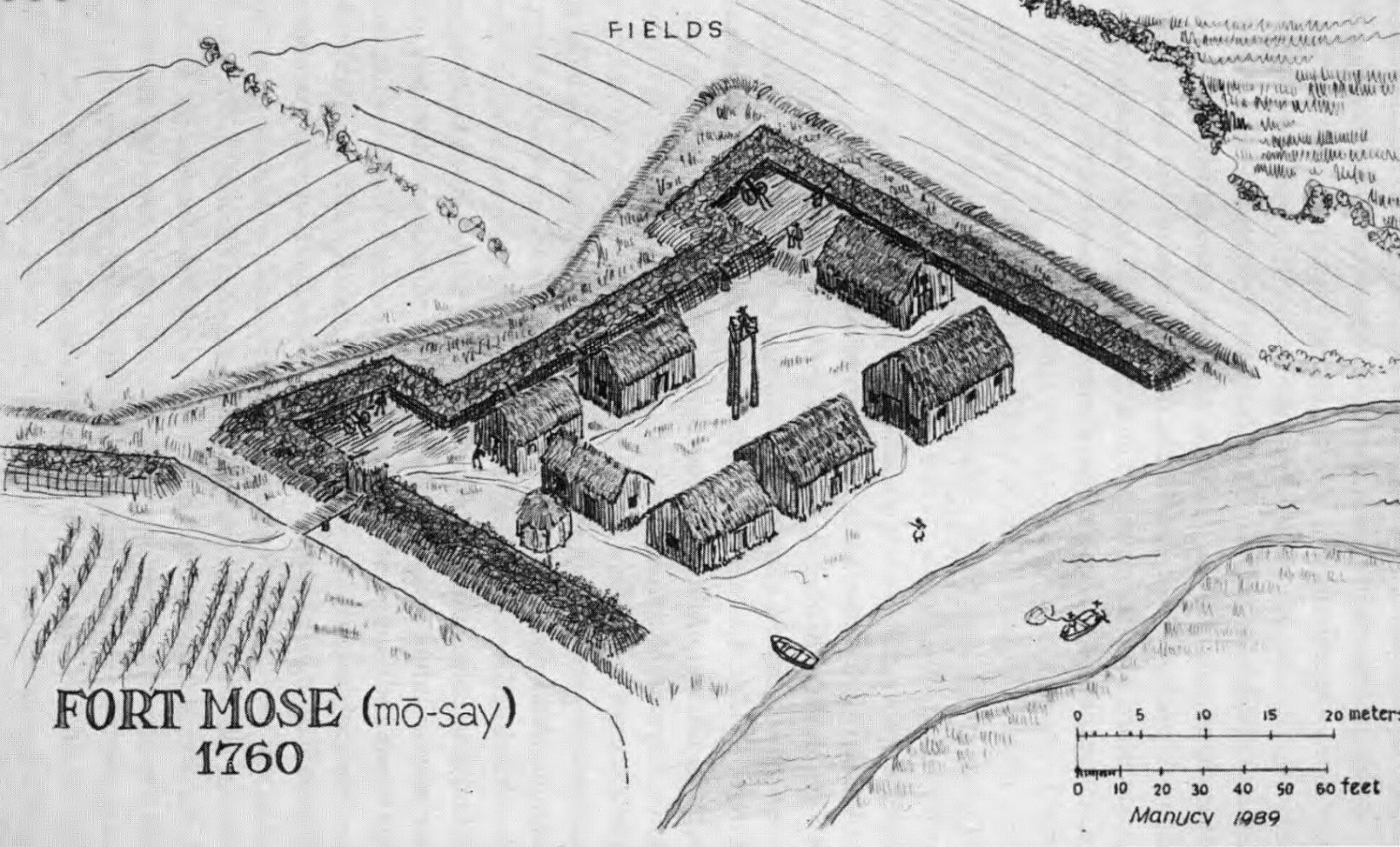 Hypothetical reconstruction of the 1752 fort  by Albert Manucy, based on period sources
At high tide, the main channel surrounding the island was approximately four feet deep
Shell lens dating to the First Spanish Period (1565-1763)
Shell lens in profile
Fort Mose 2019 Research Design
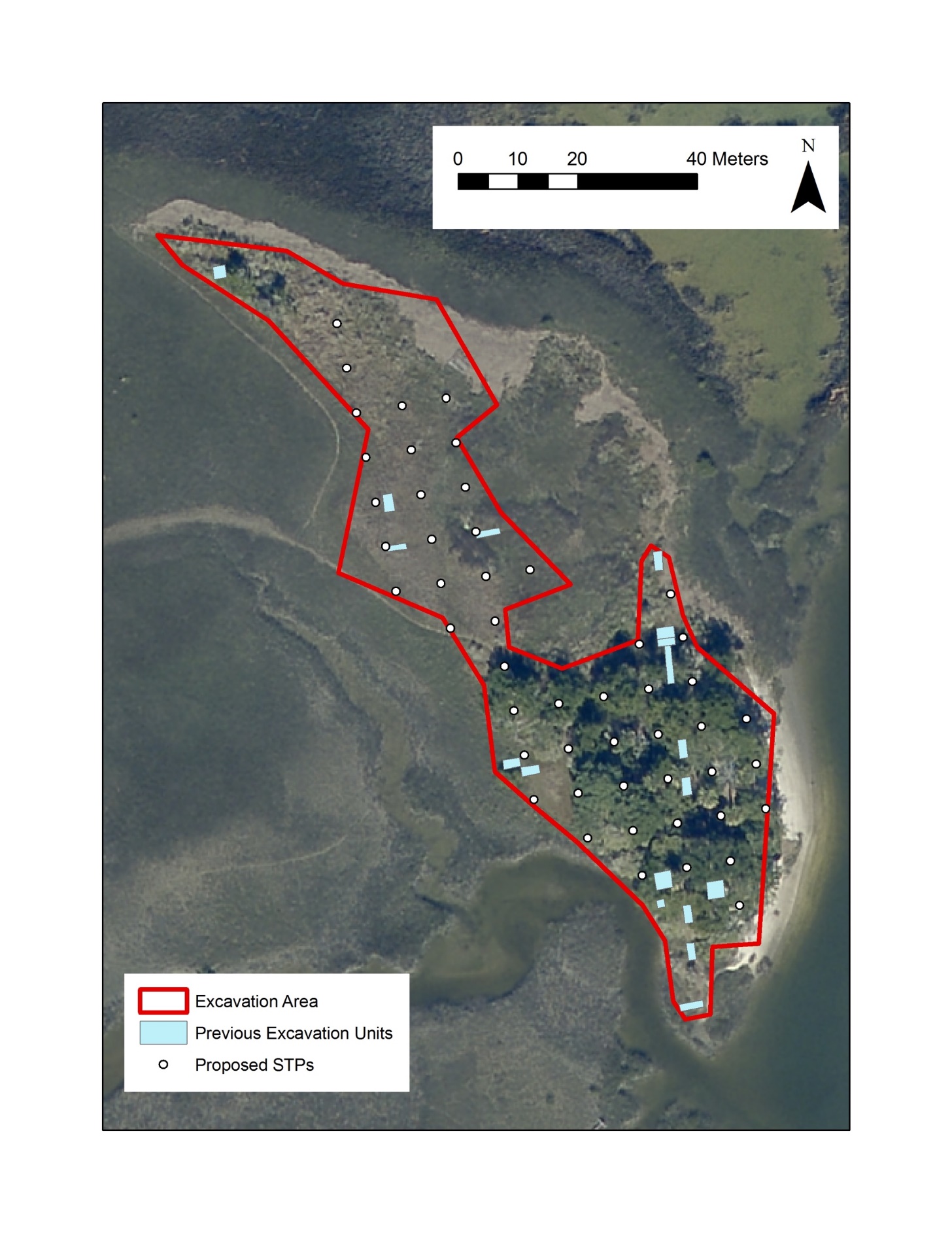 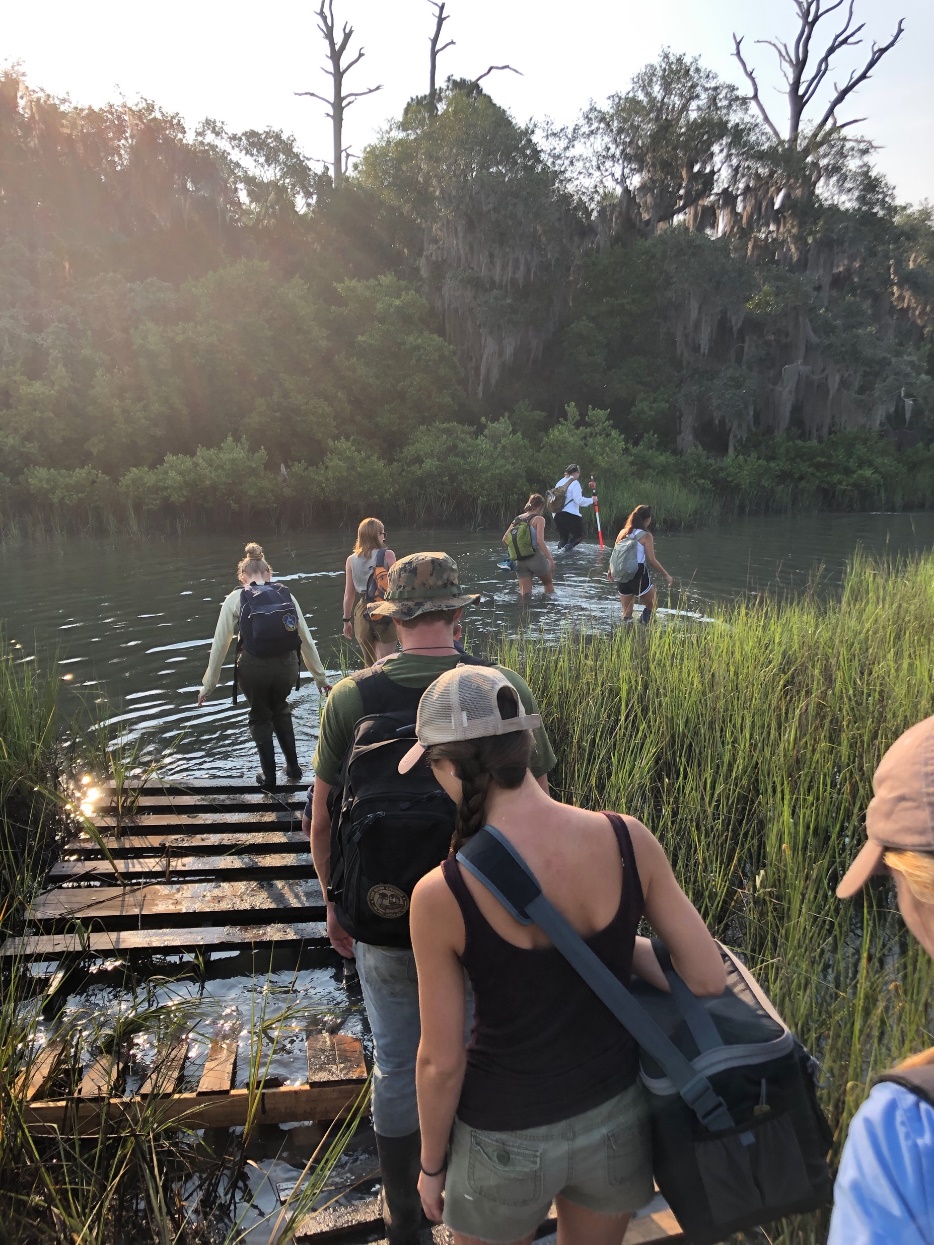 Map created by Eric Proebsting
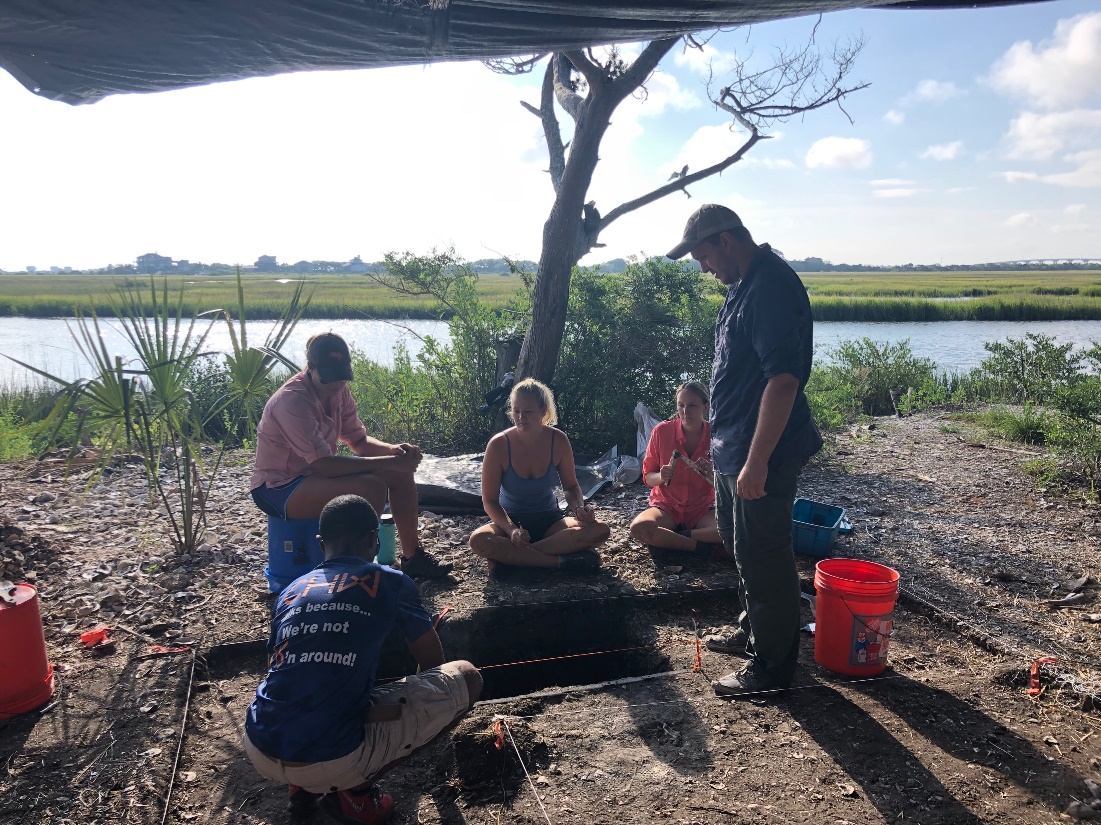 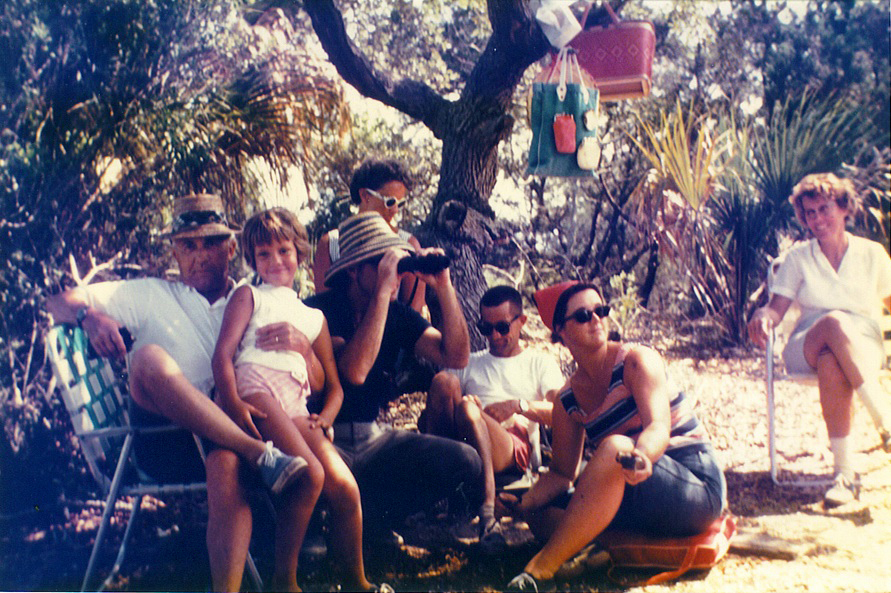 More recent history at Fort Mose
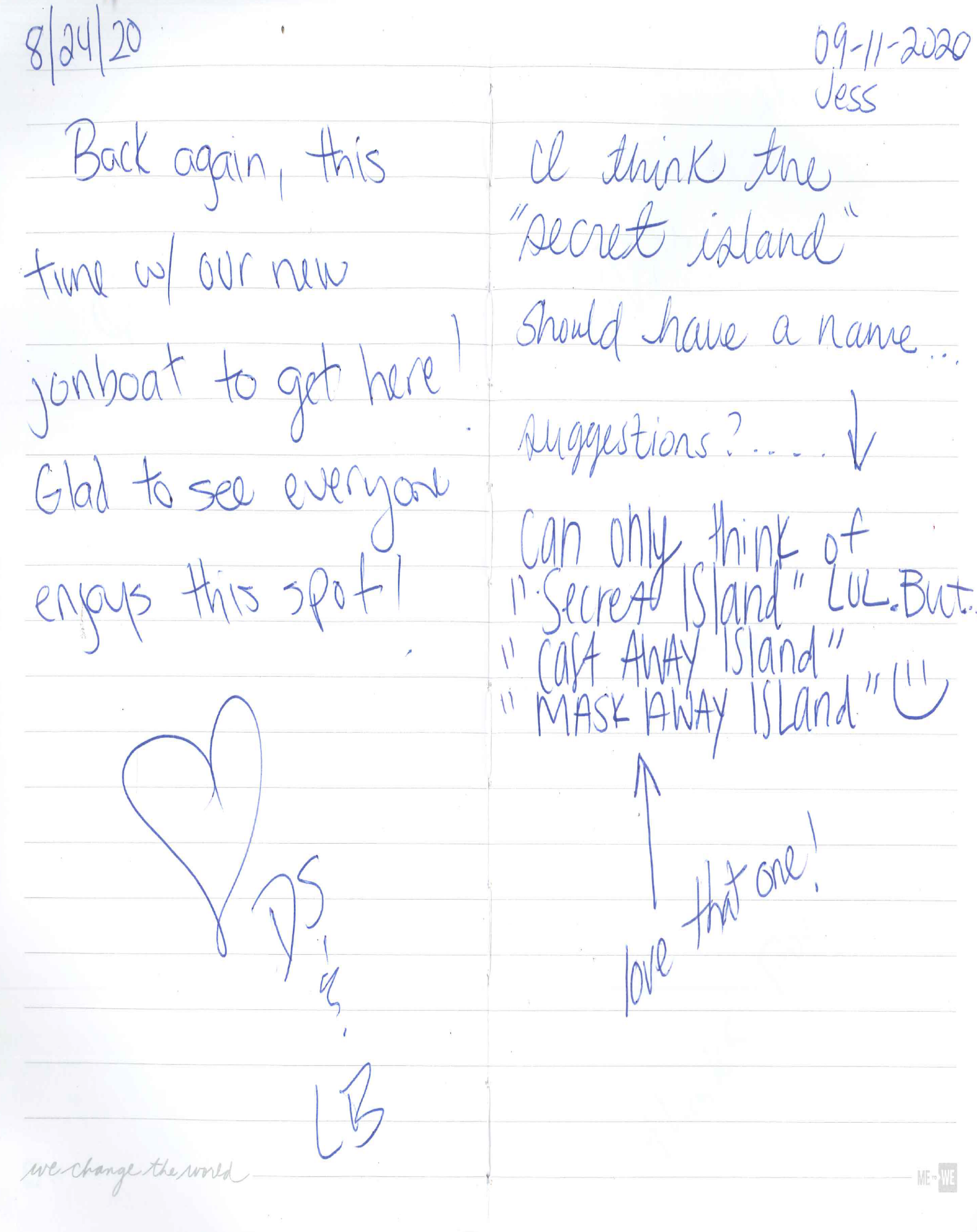 Gun flints and chert
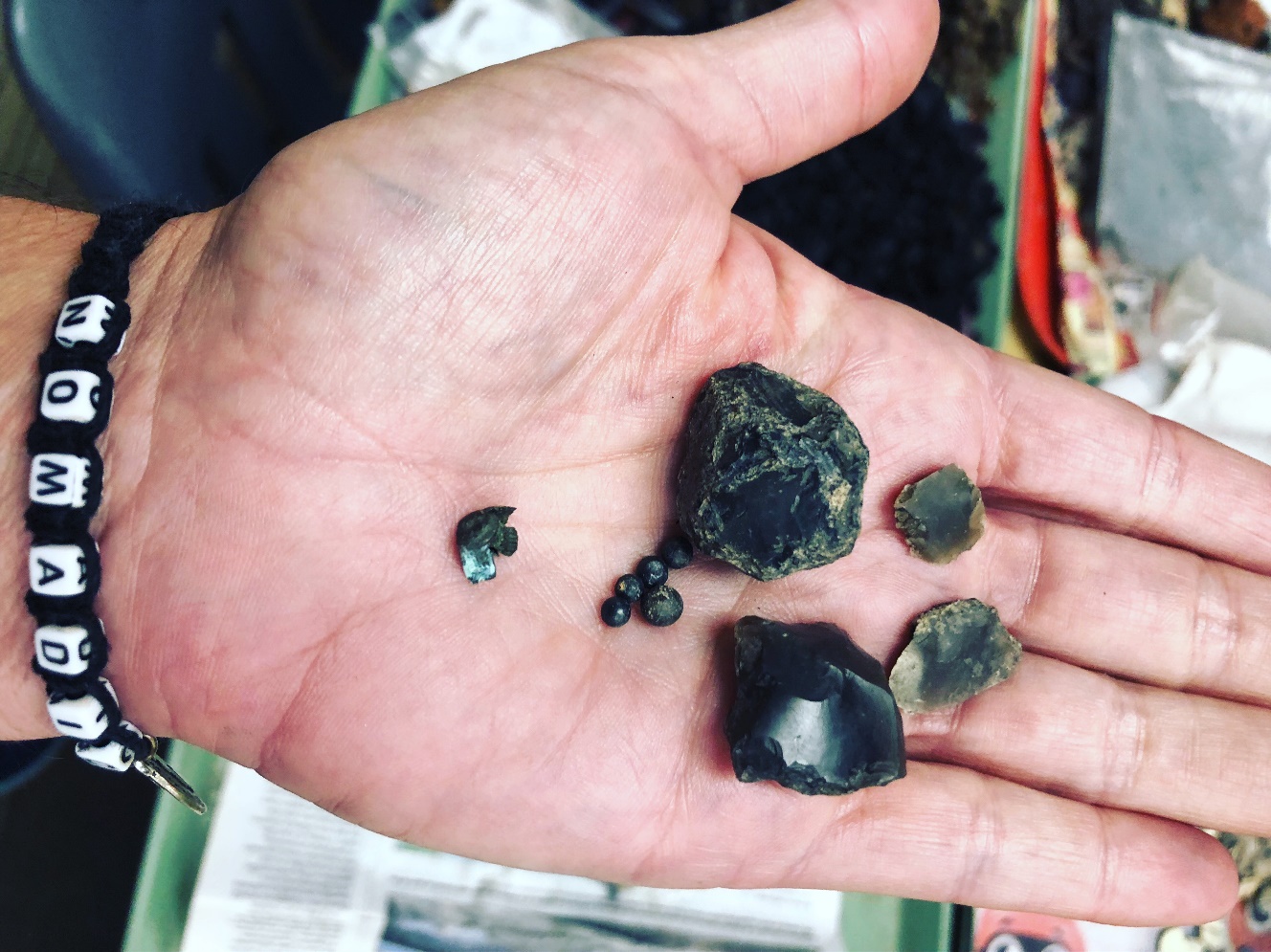 Gun flint and lead shot
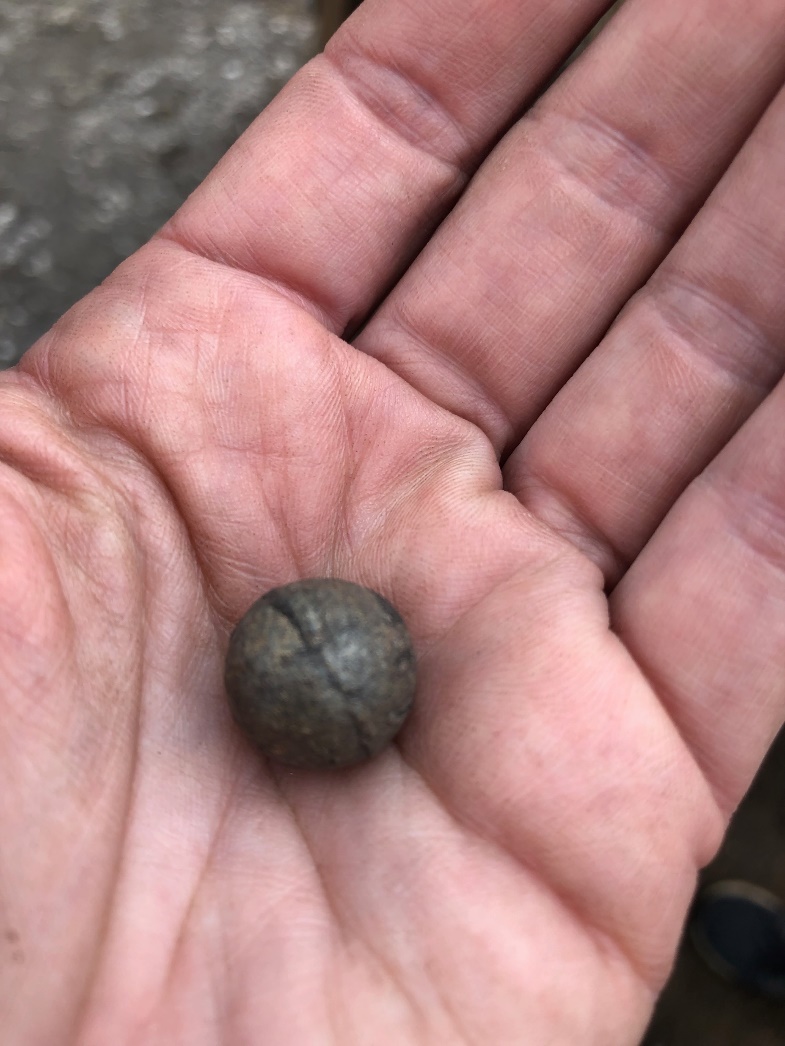 Lead gunflint clamps for muskets
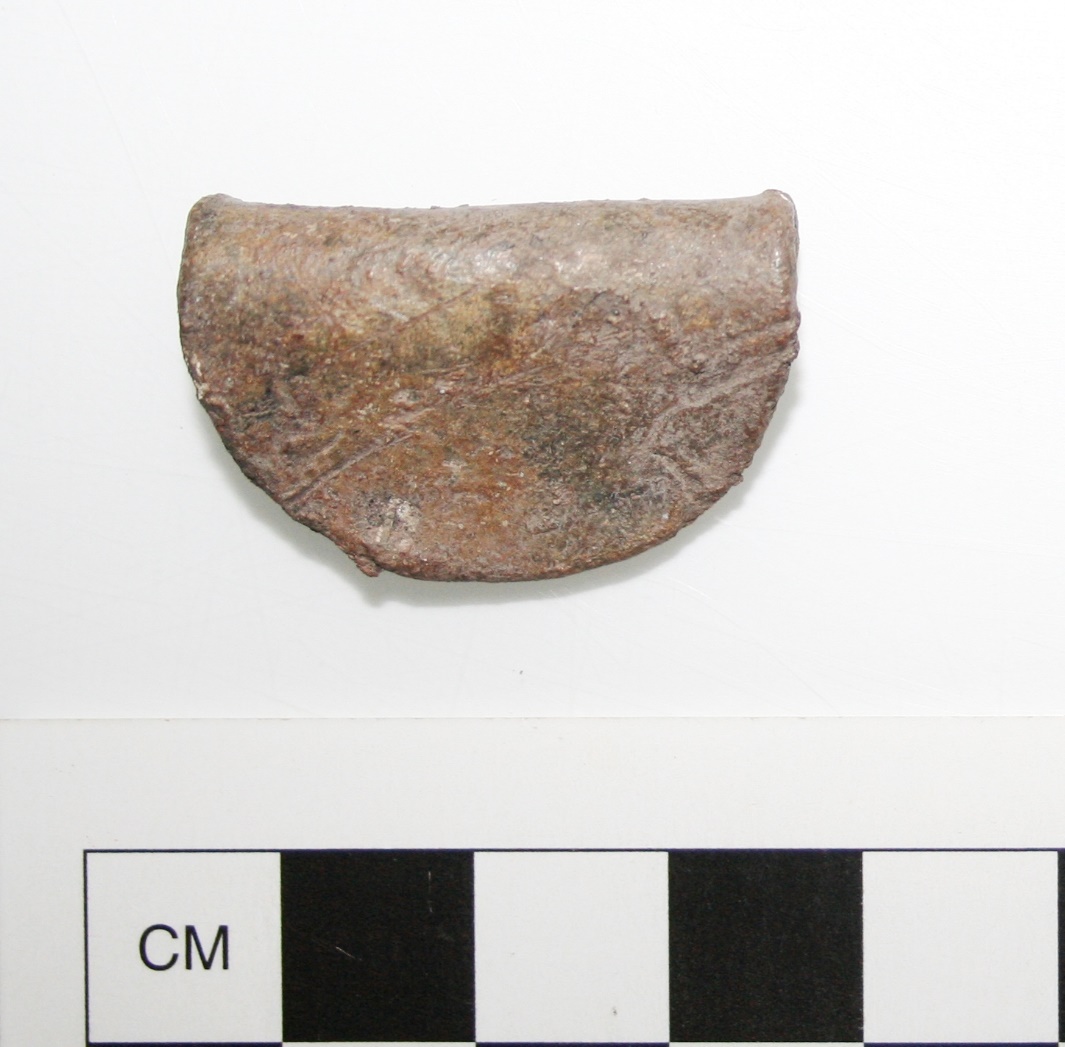 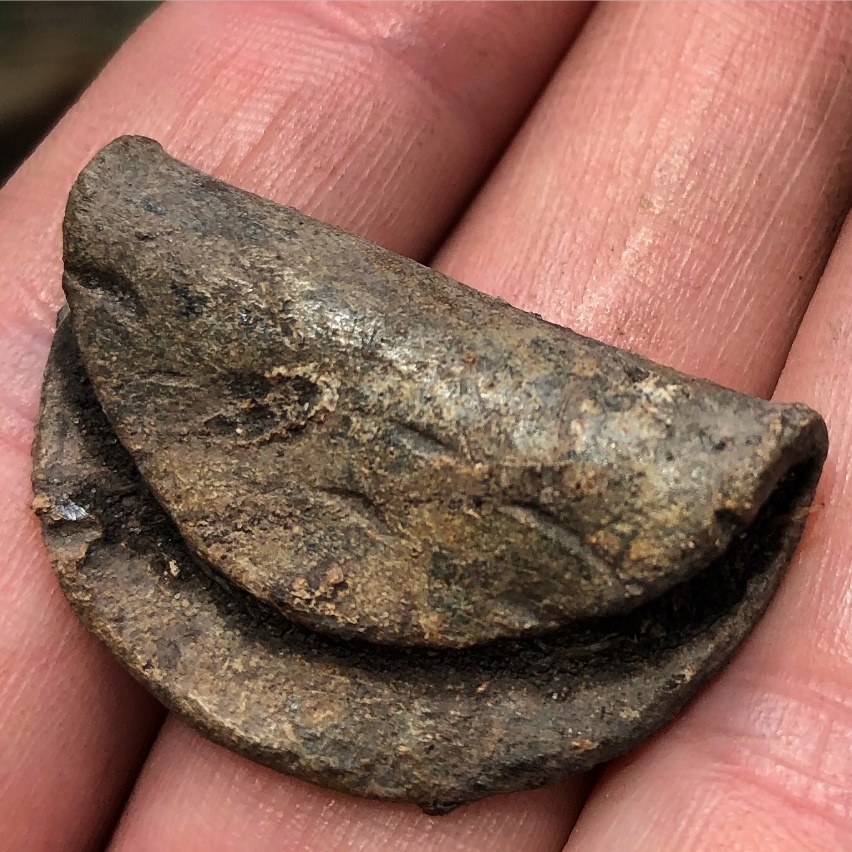 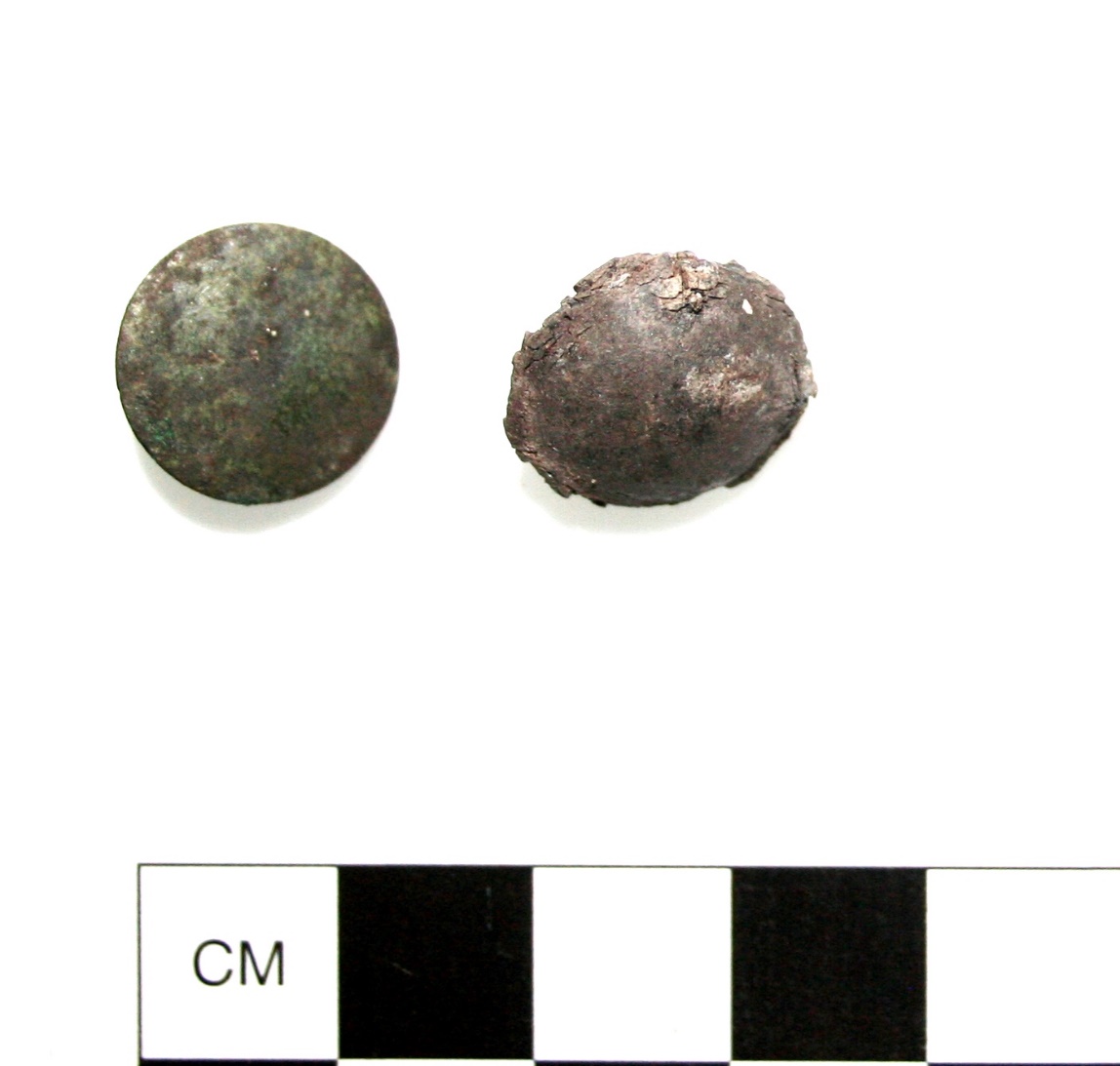 Buttons
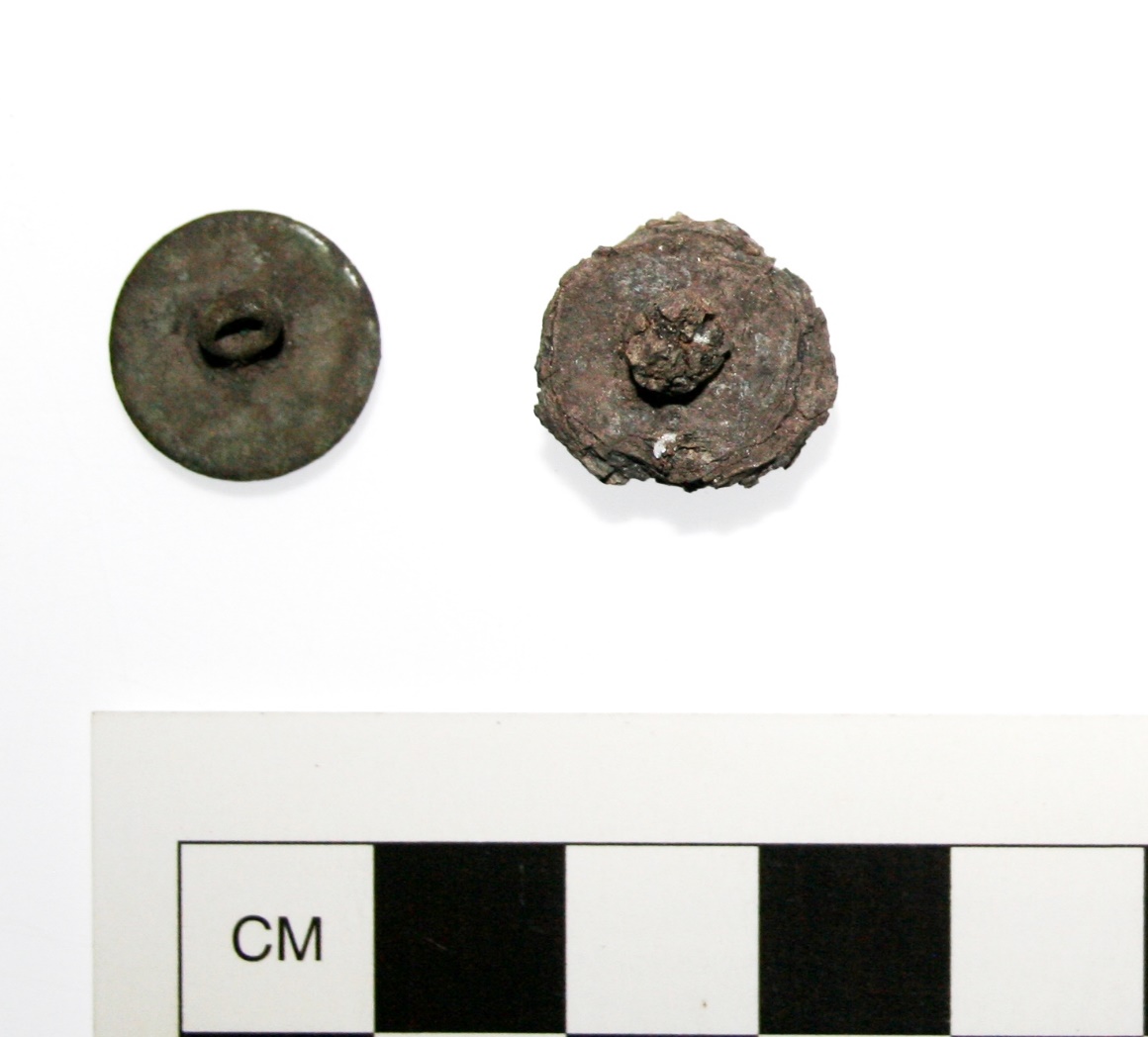 Brass Shoe Buckle and Brass Hook
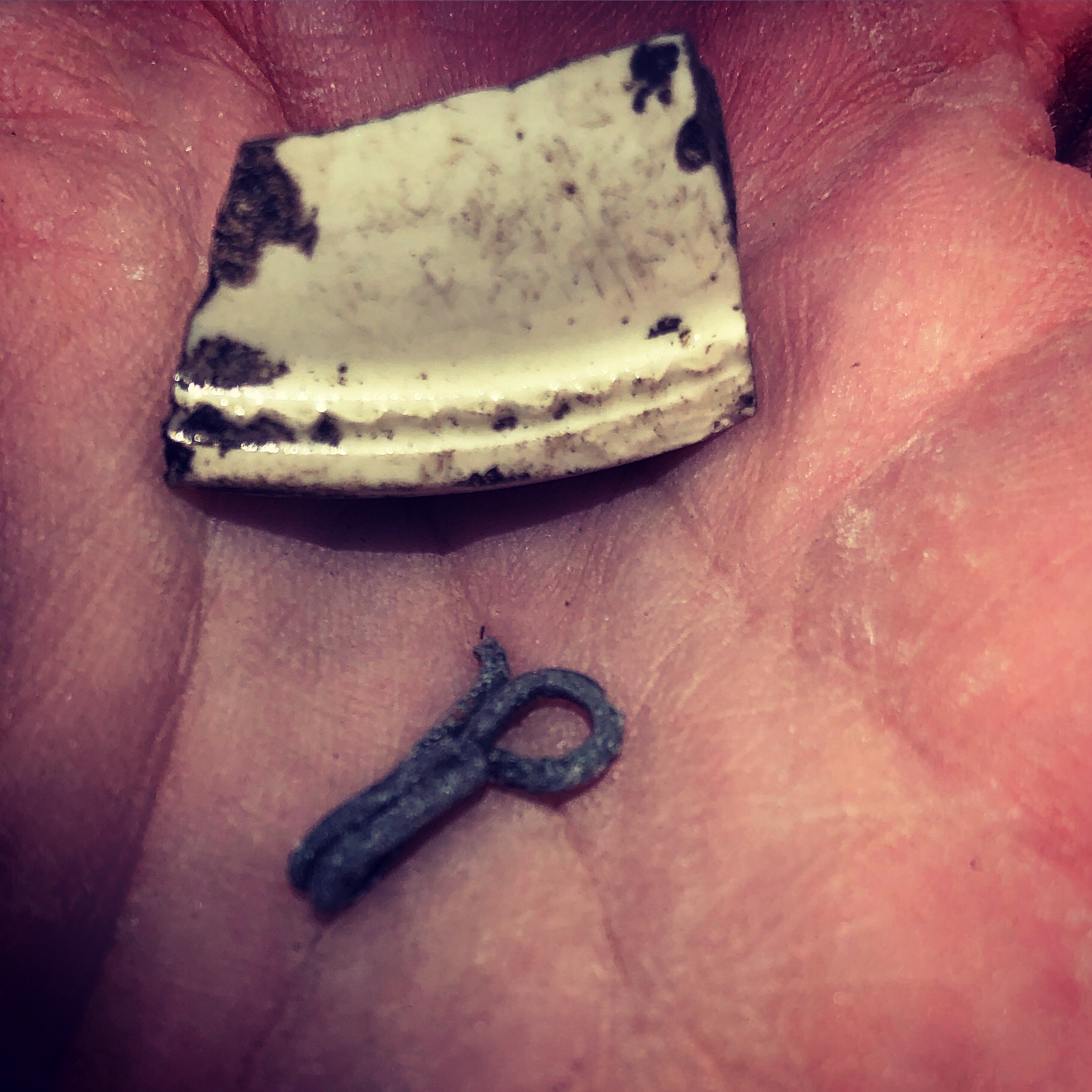 Glass beads (n=3)
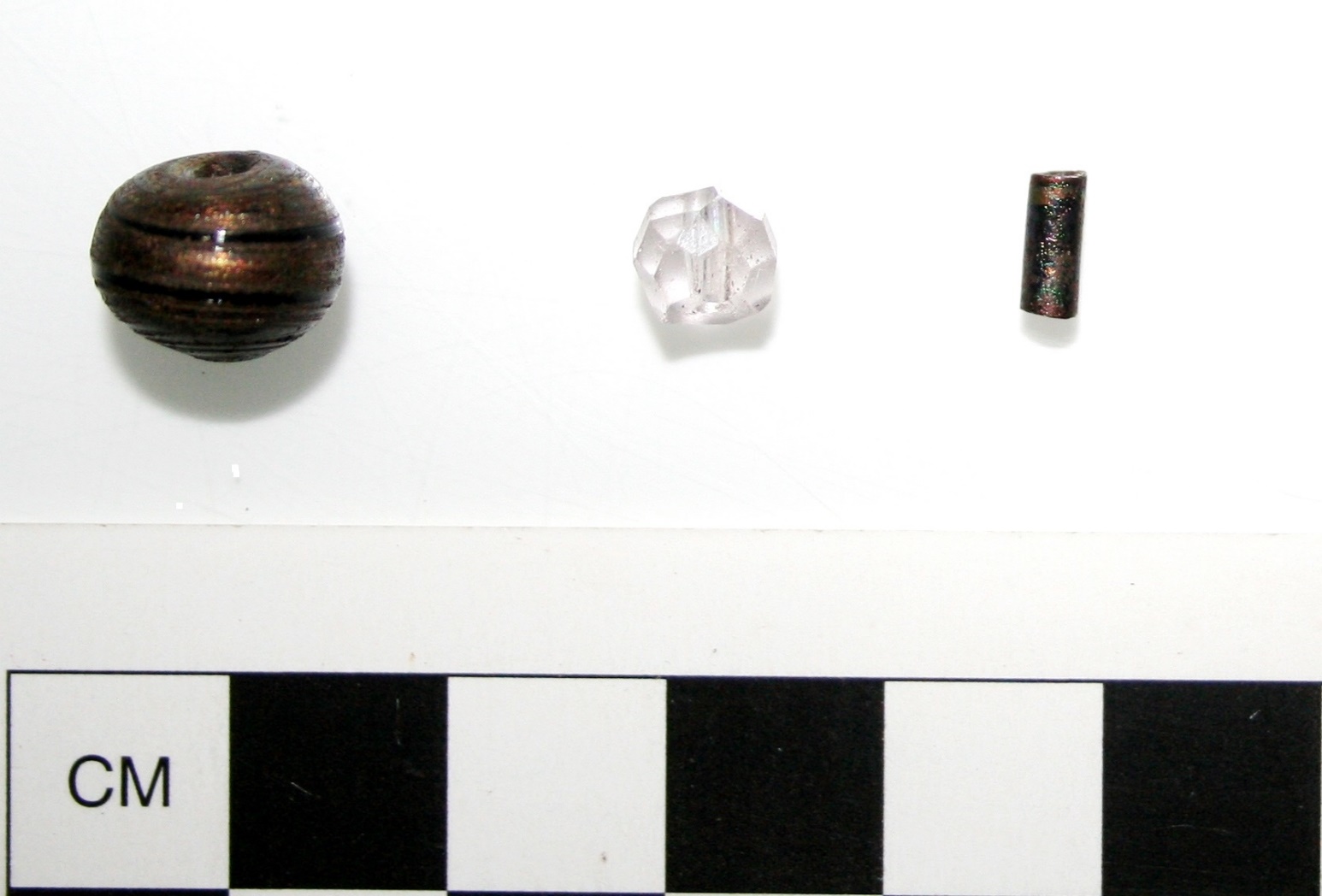 Robert Turlington’s Balsom of Life Bottle
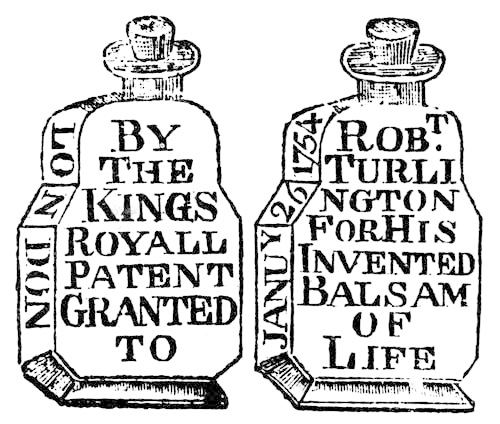 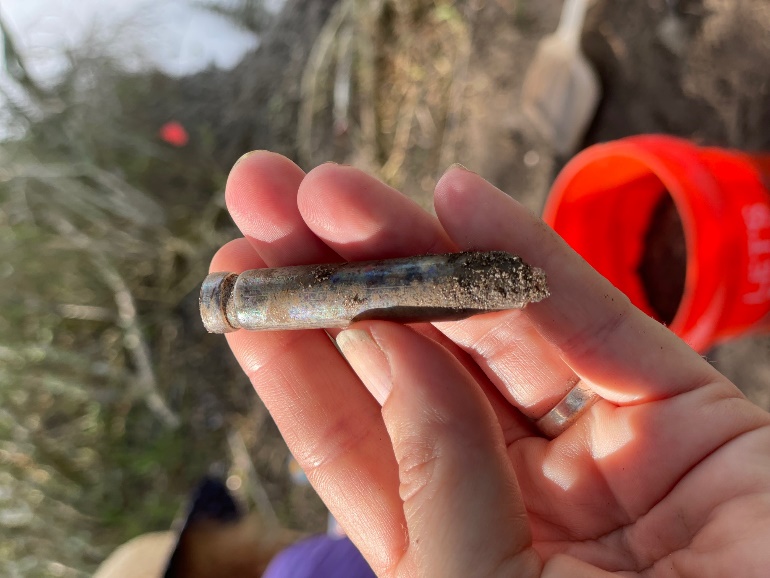 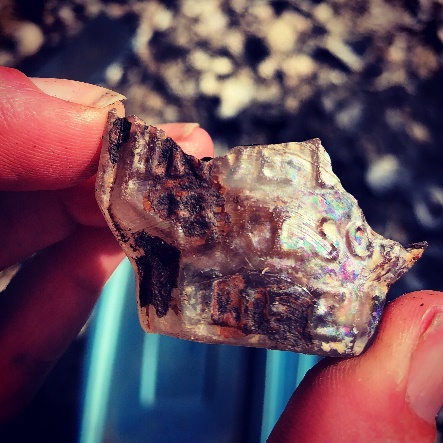 (version patented in 1754)
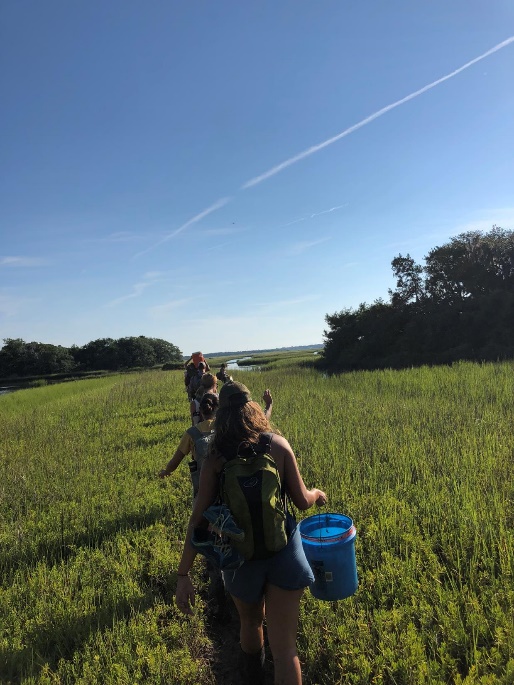 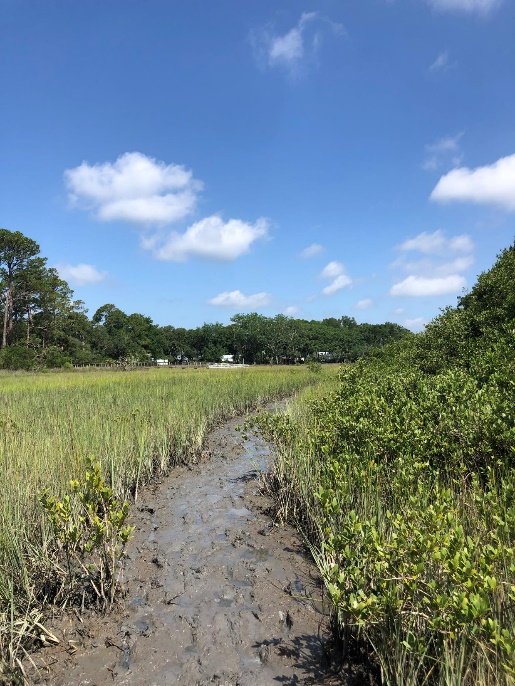 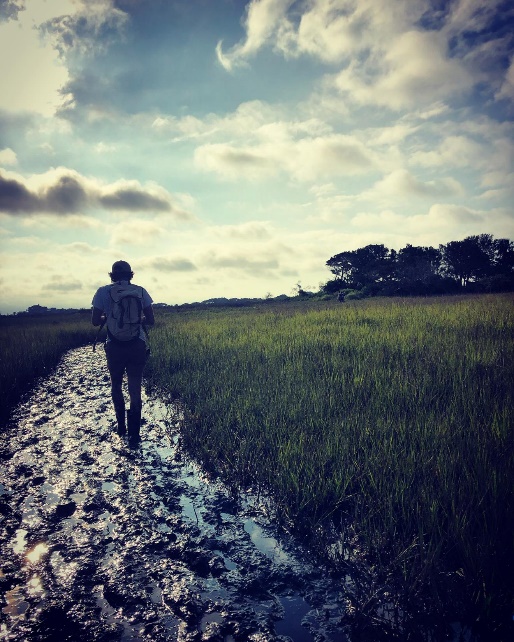 2019 Path to Fort Mose: Finding Our Way
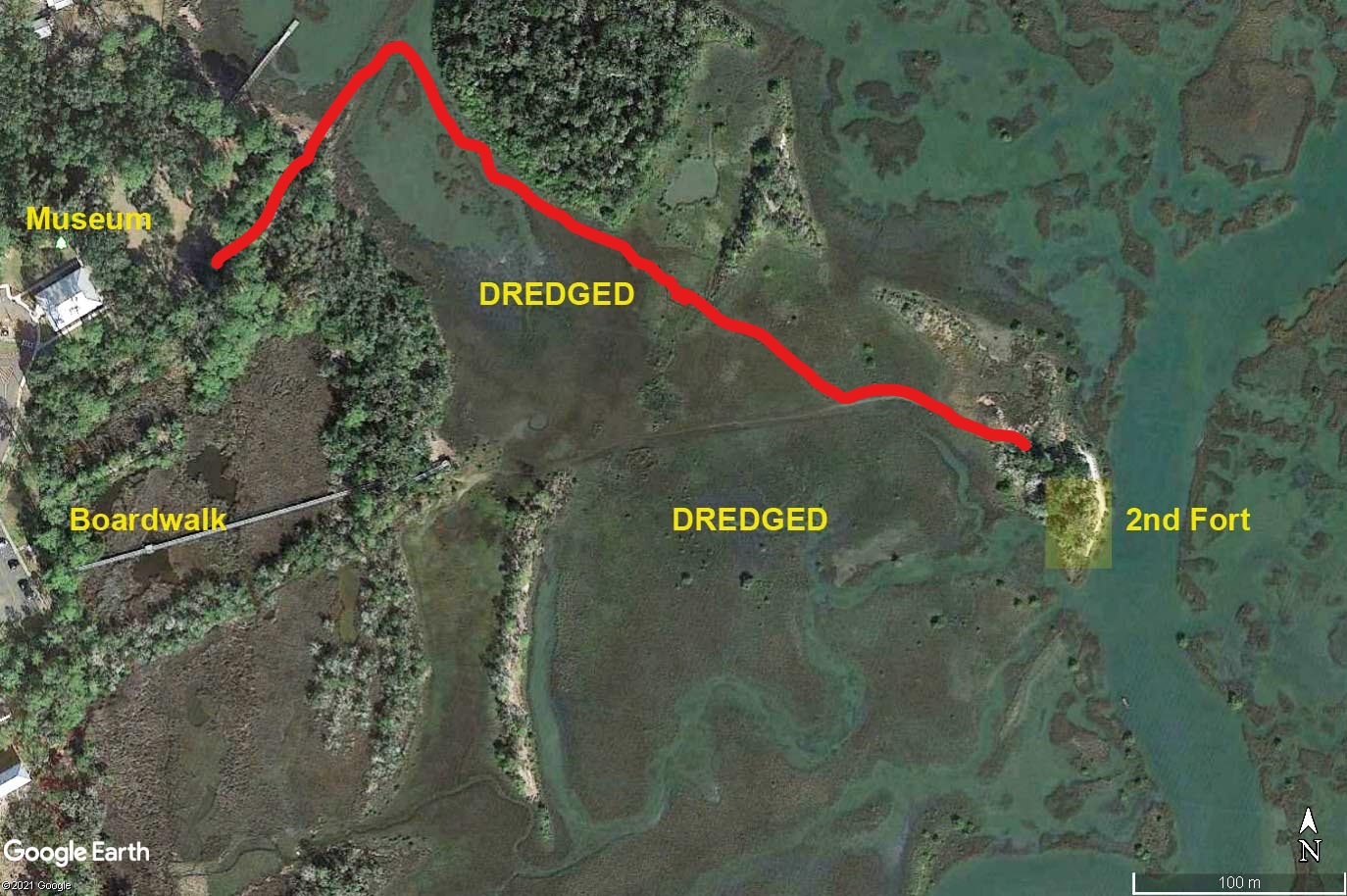 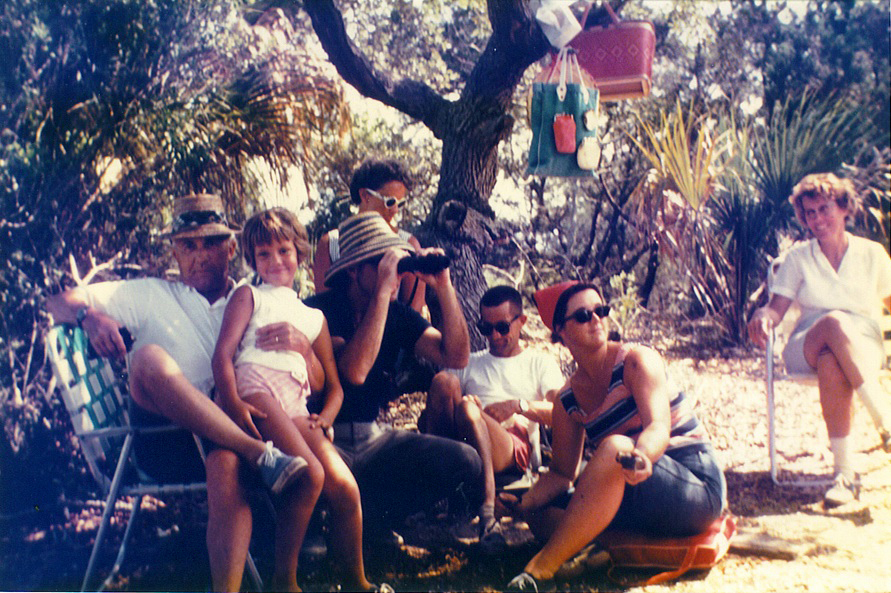 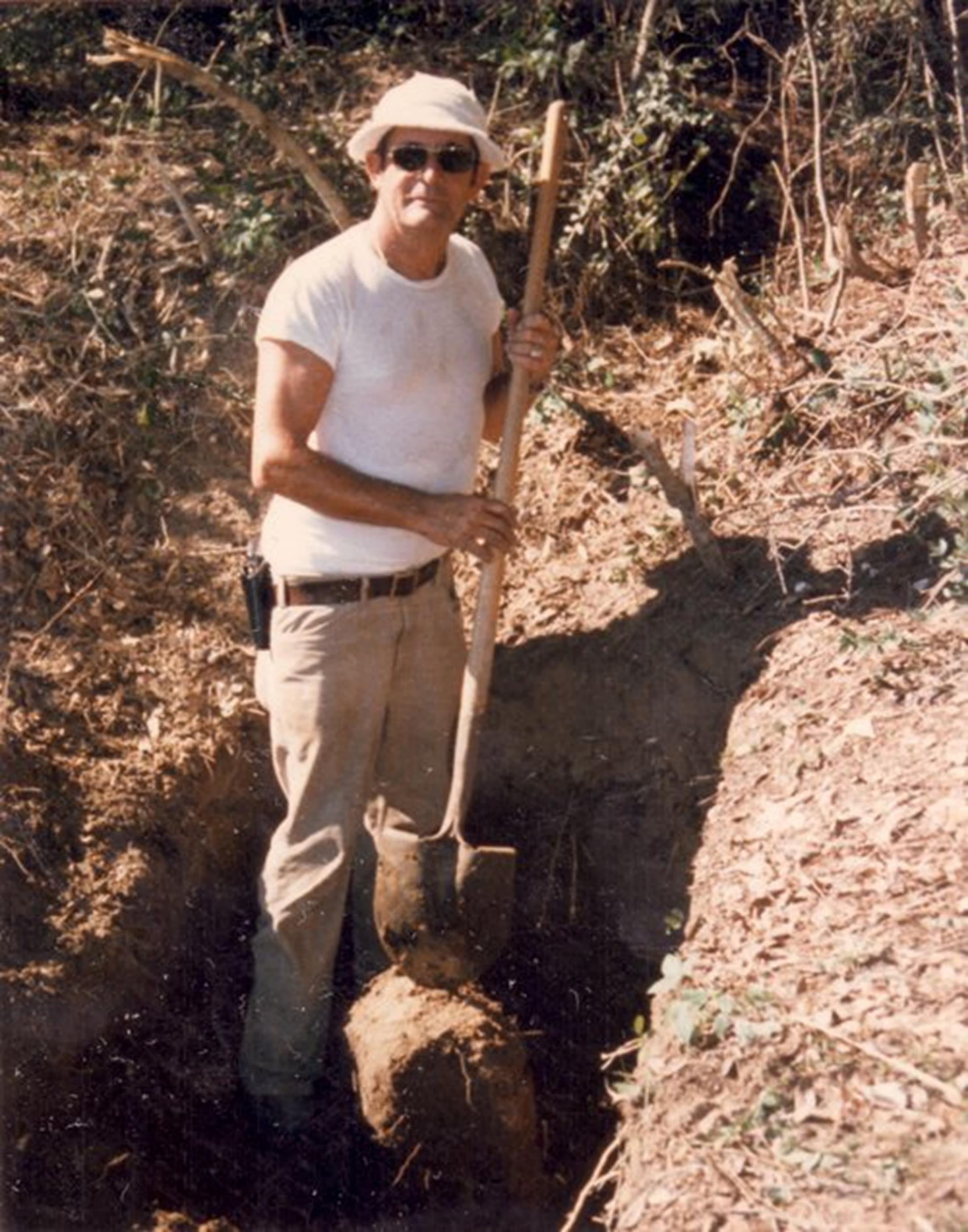 Jack Williams
Markland House
Markland House
Maria Sanchez Creek
1885 Henry Wellge map
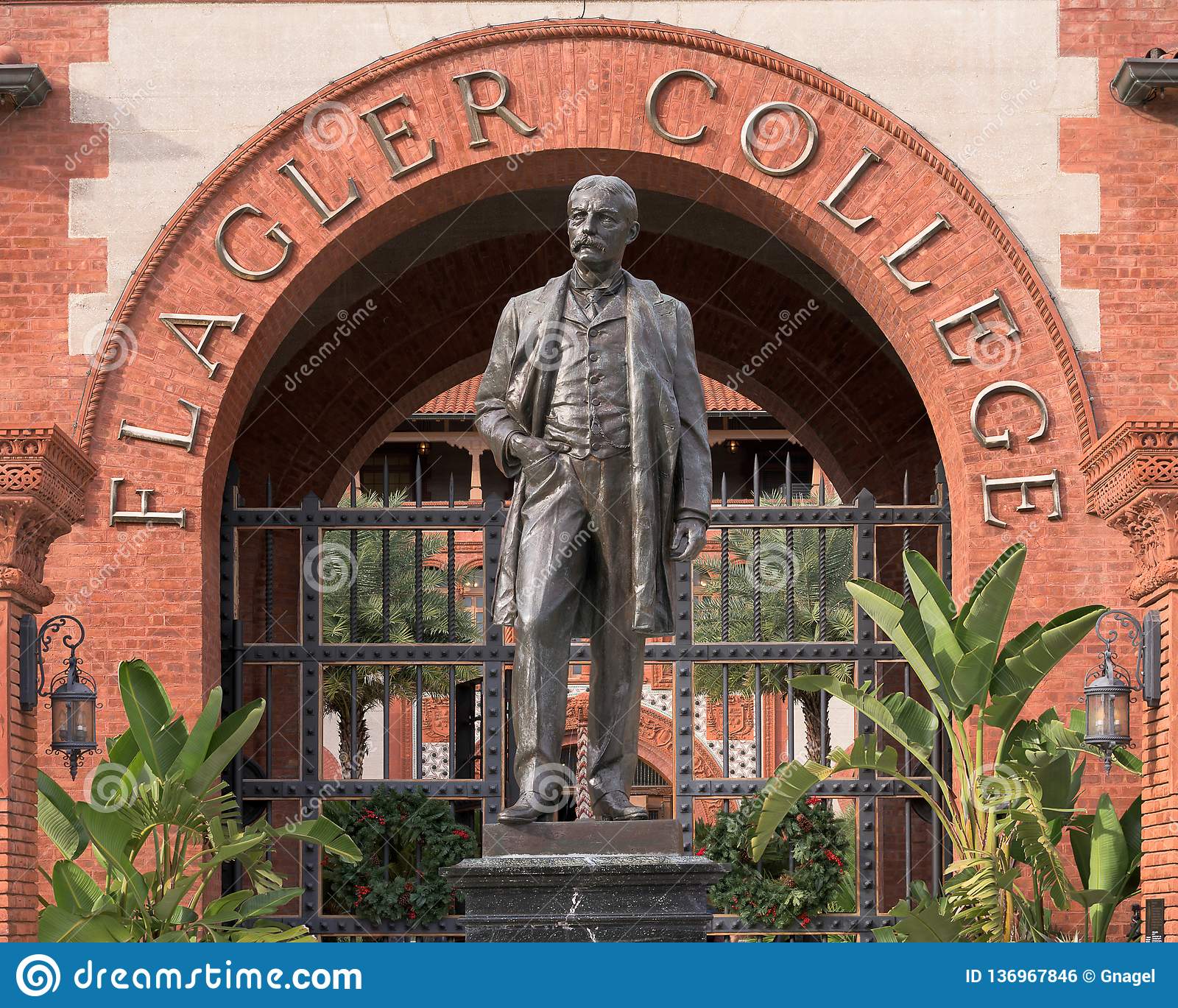 1968
Ponce de Leon Hotel 1897
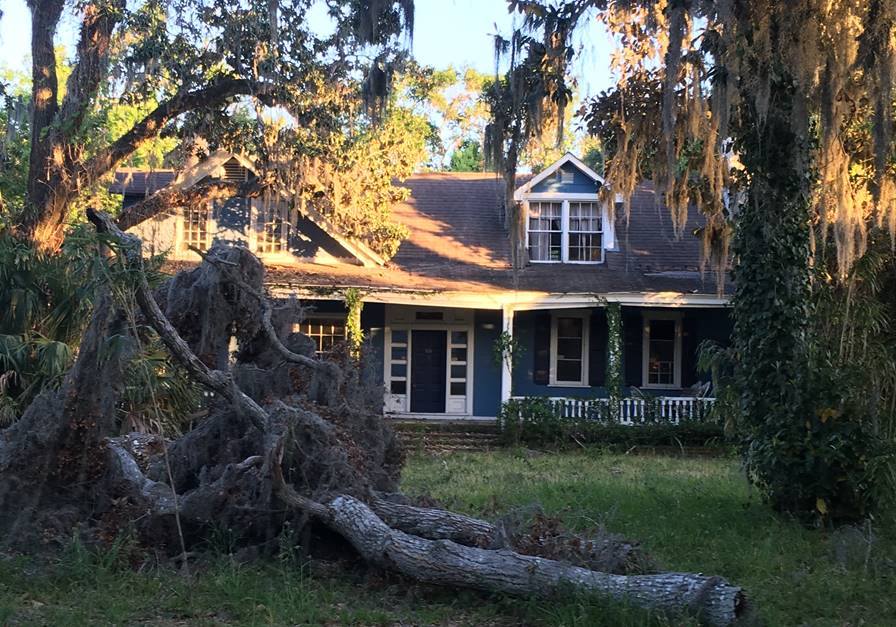 Yallaha and Esperanza Plantations
Markland House
Maria Sanchez Creek
1885 Henry Wellge map
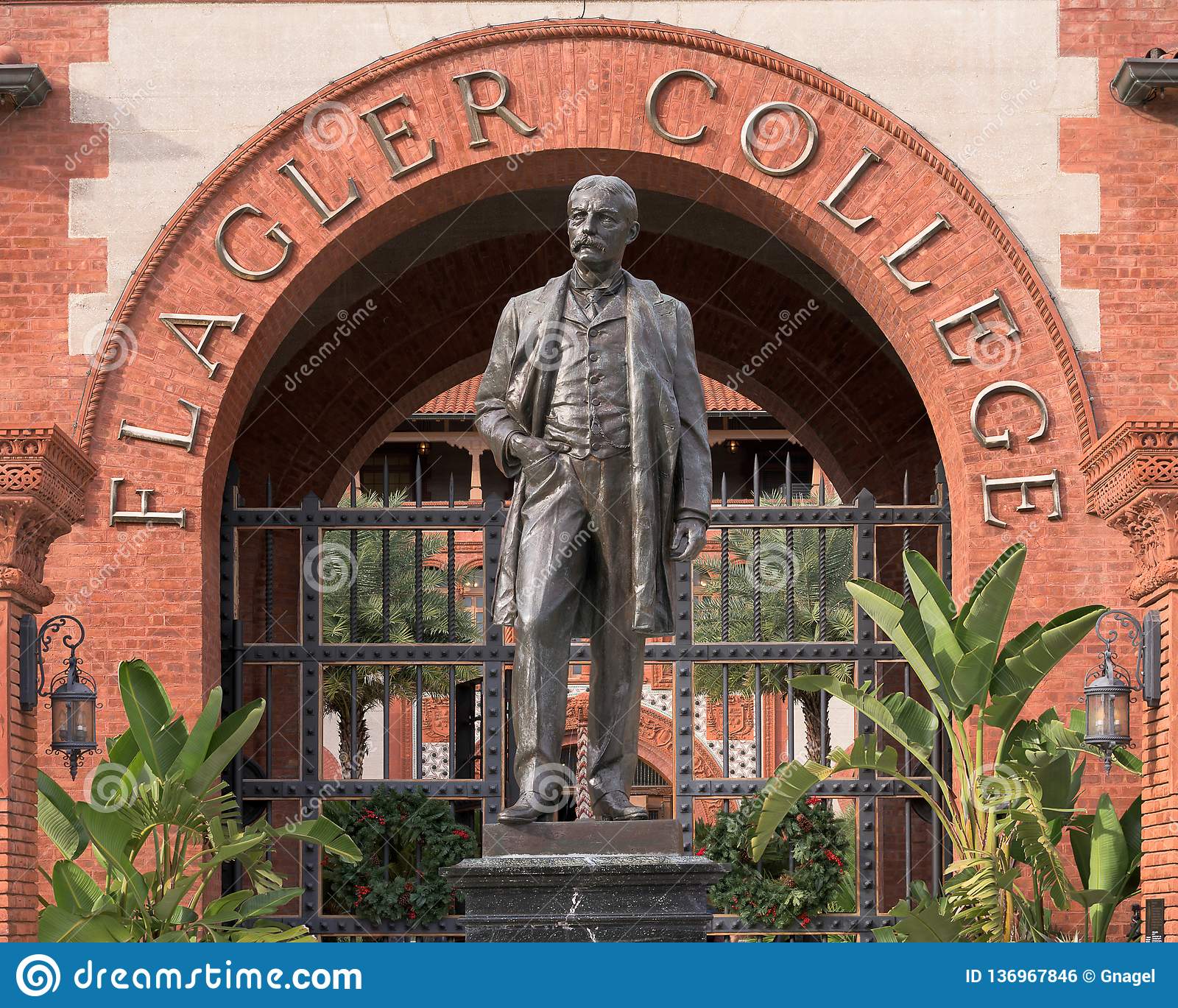 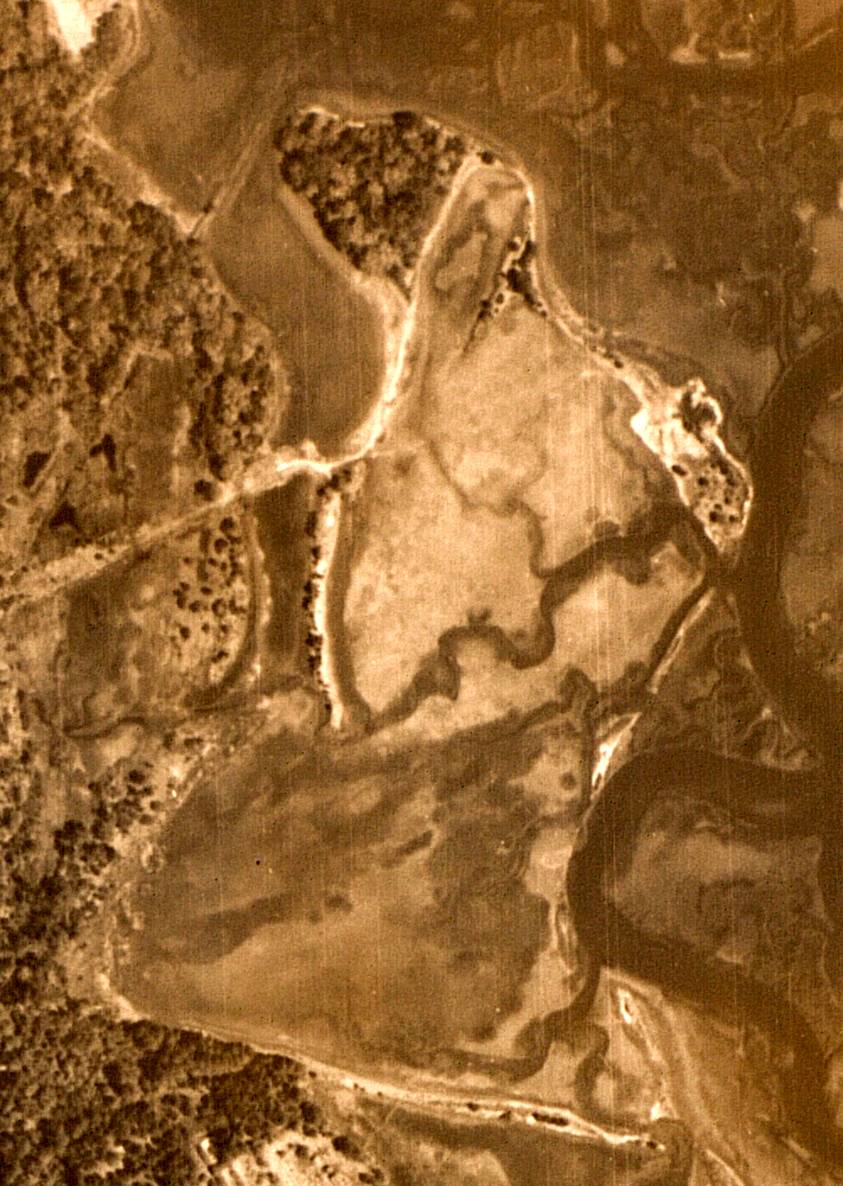 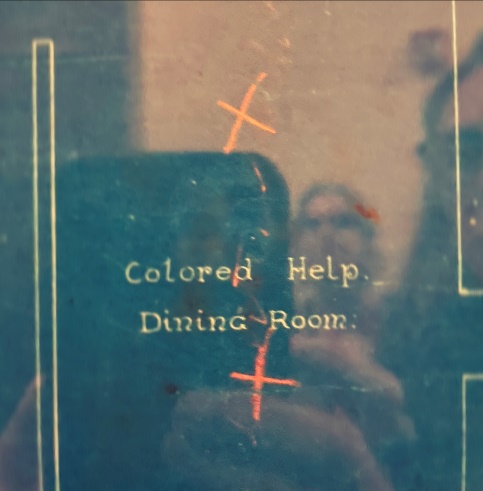 Aerial Map 
1943 
Fort Mose
Ponce de Leon Hotel Blueprint
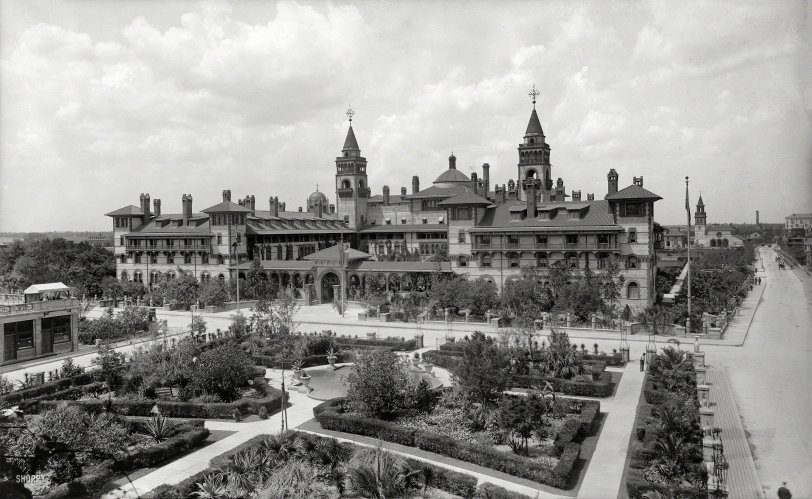 1968
1897 Ponce de Leon Hotel
Community-based research at Fort Mose 1987
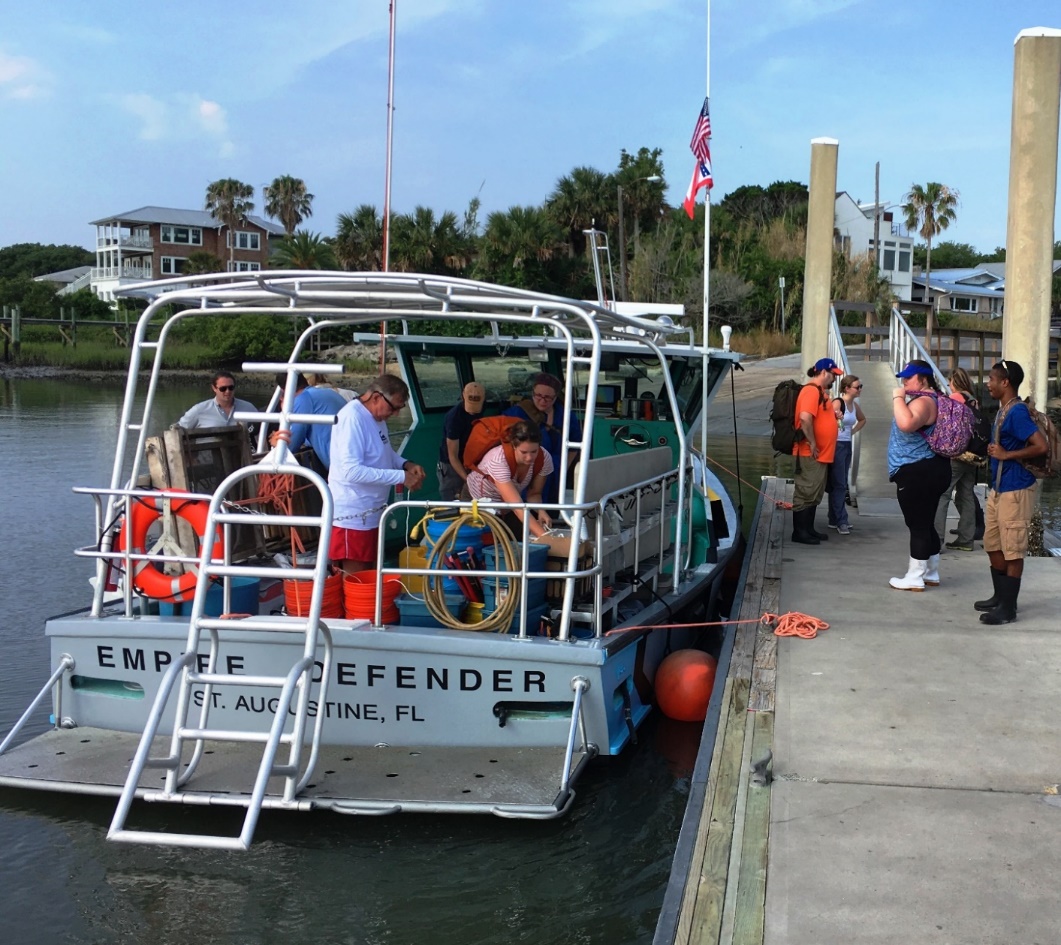 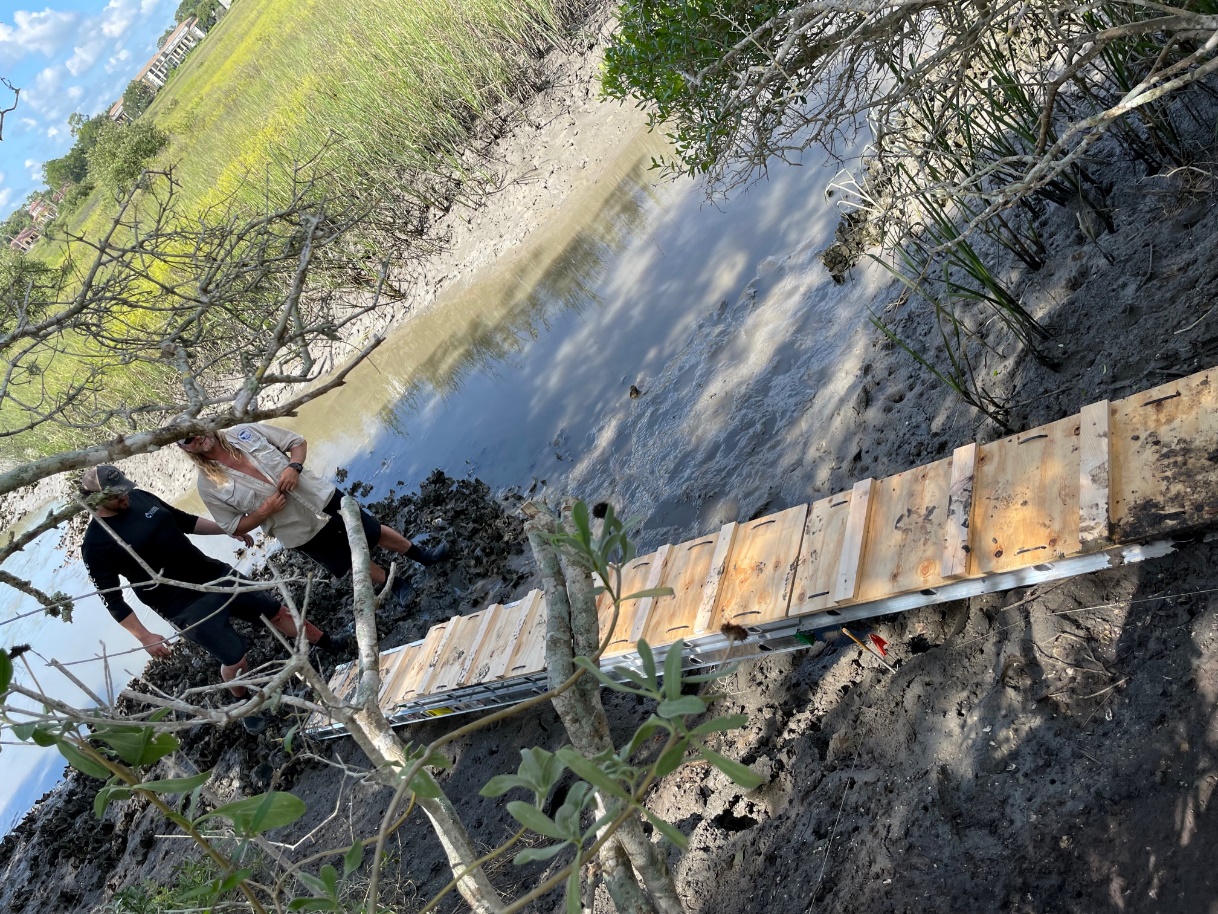 The St. Augustine Lighthouse Archaeological Maritime Program (LAMP)
At high tide, the main channel surrounding the island was approximately four feet deep
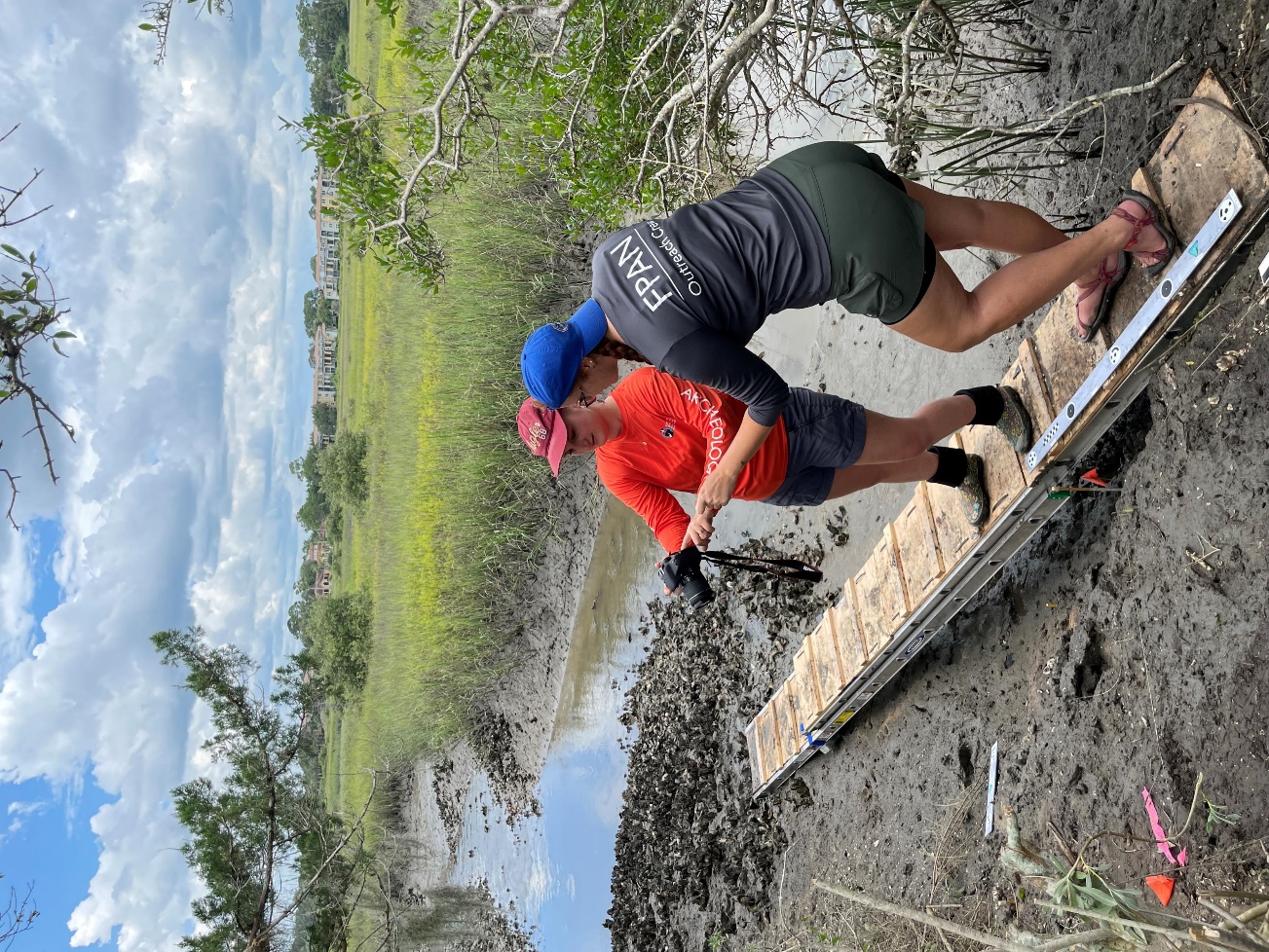 Partnering with FPAN
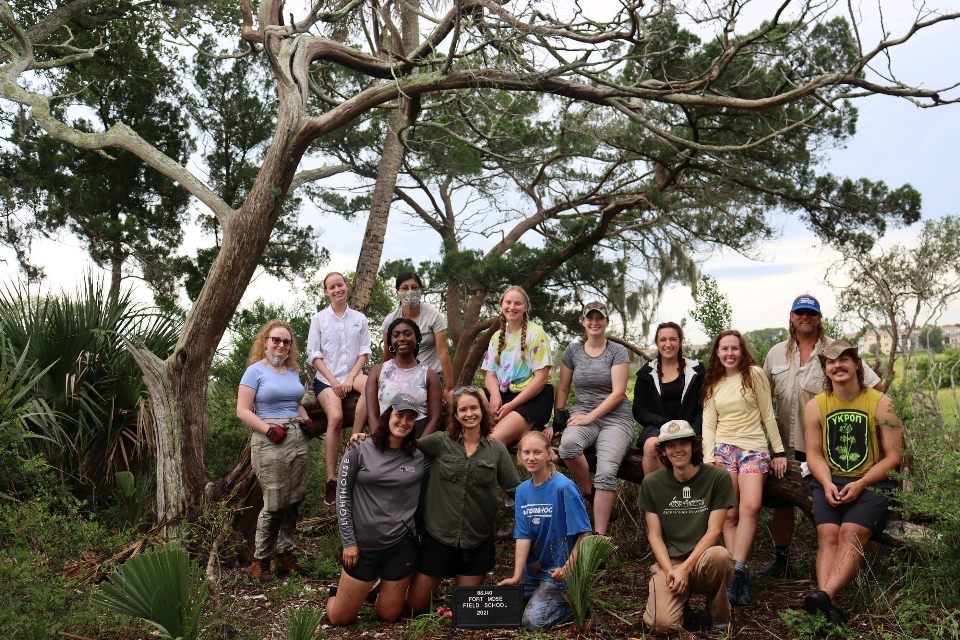 Flagler College – University of Florida Field Schools 2019-2021
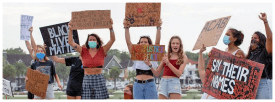 Flagler Student Protests 2020on Cordova Street(former Maria Sanchez Creek) at the edge of Lincolnville
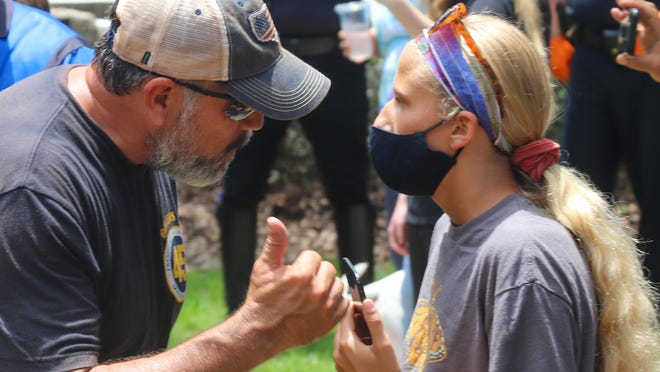 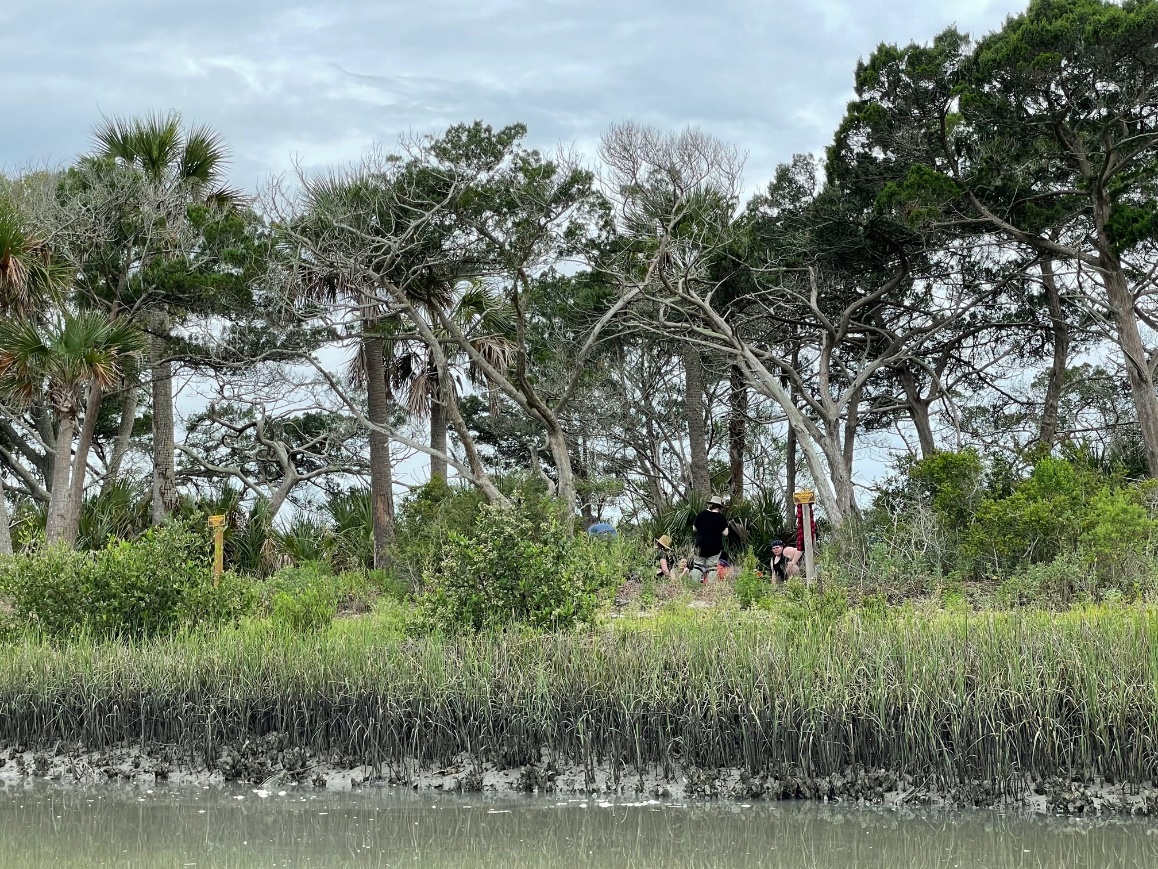 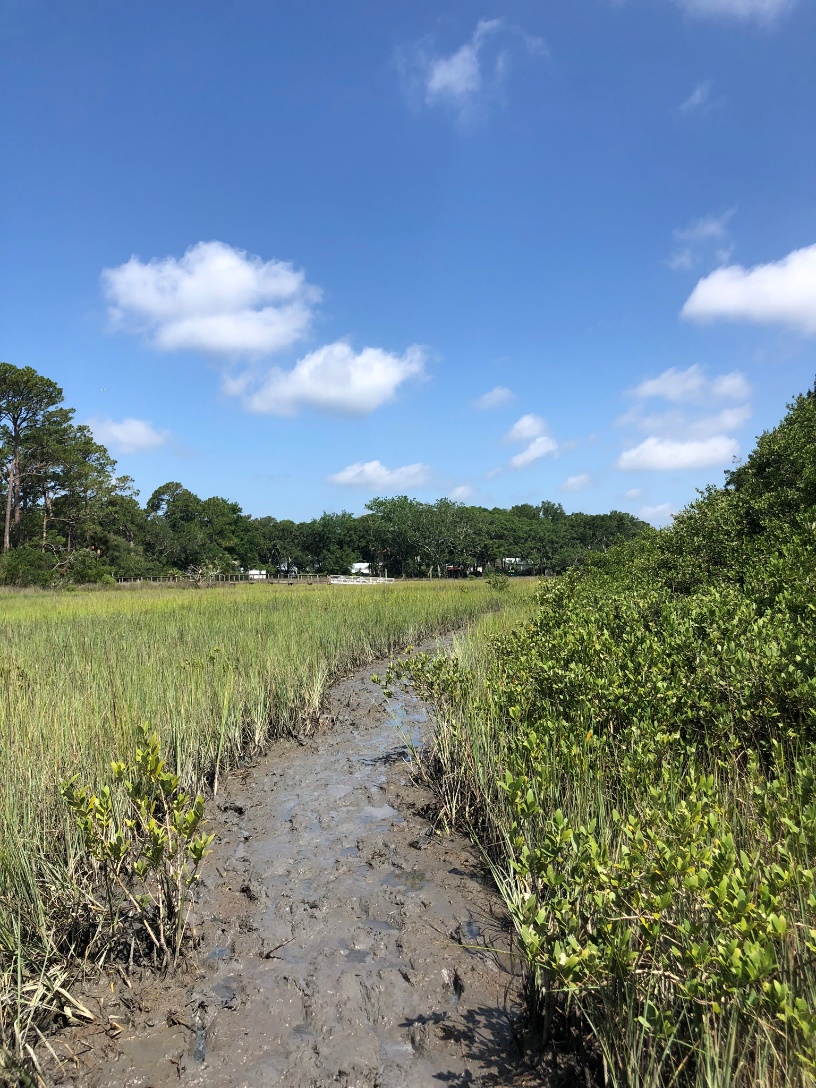 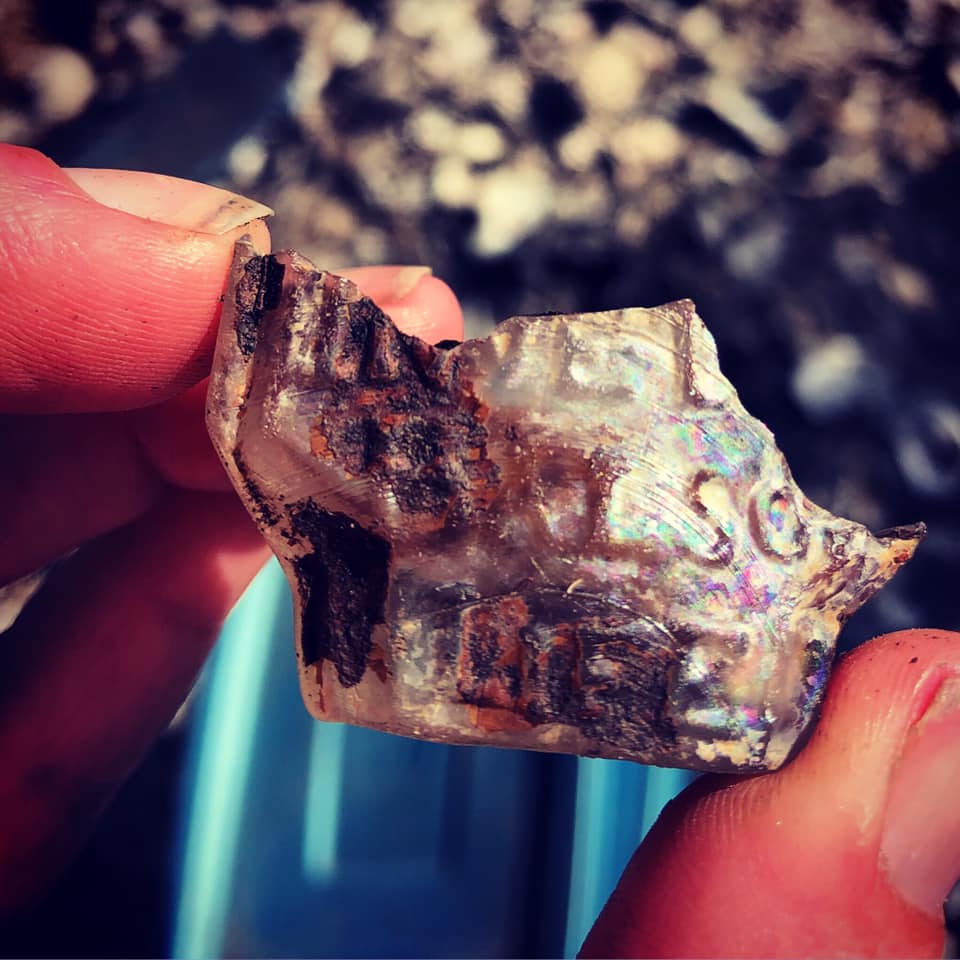 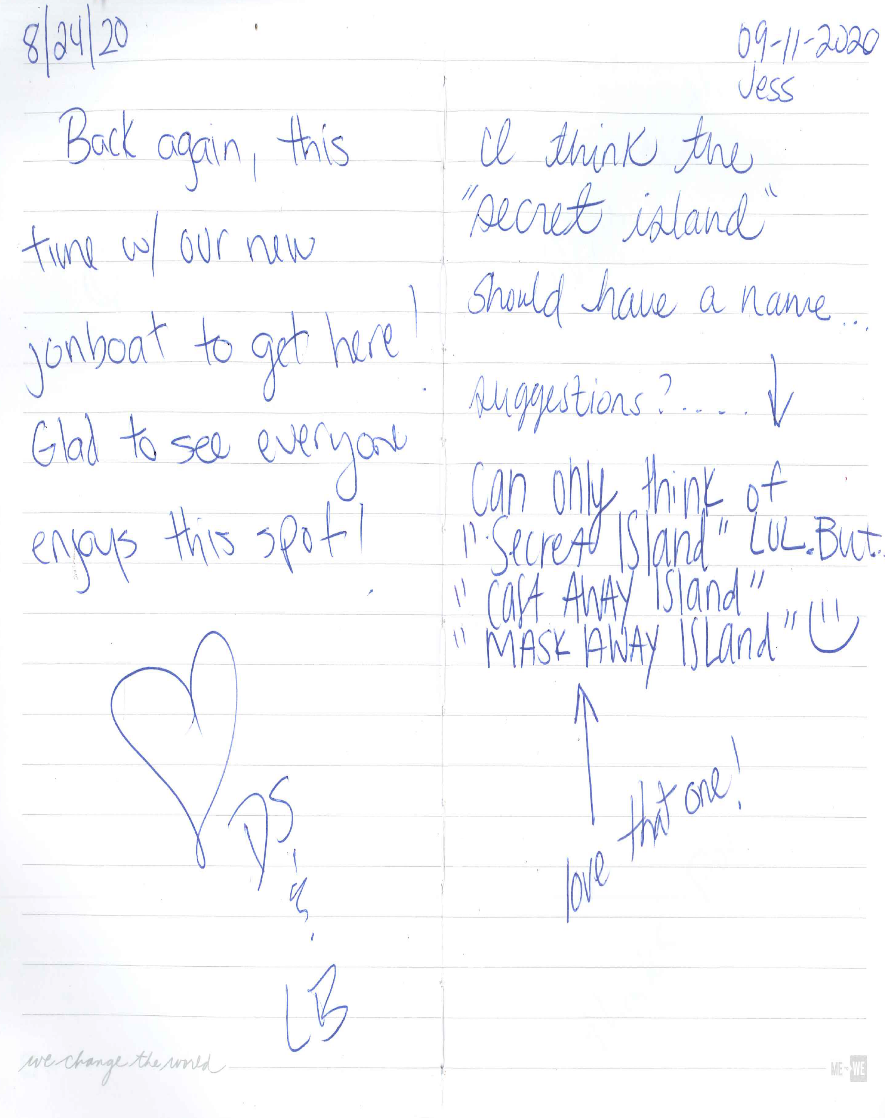 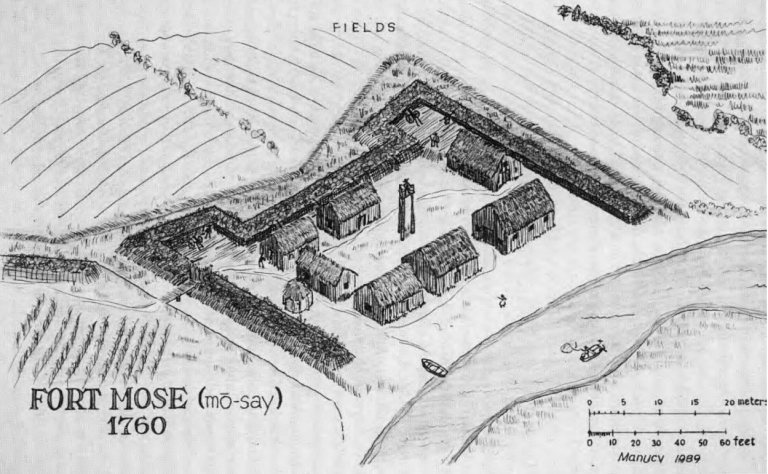 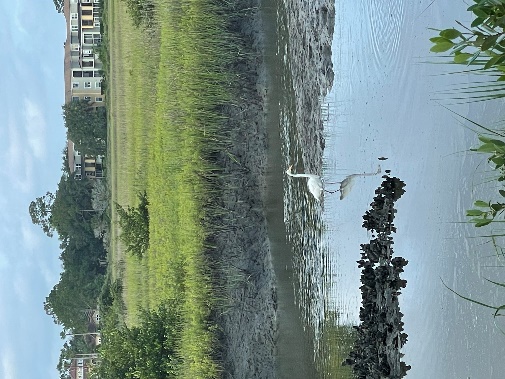 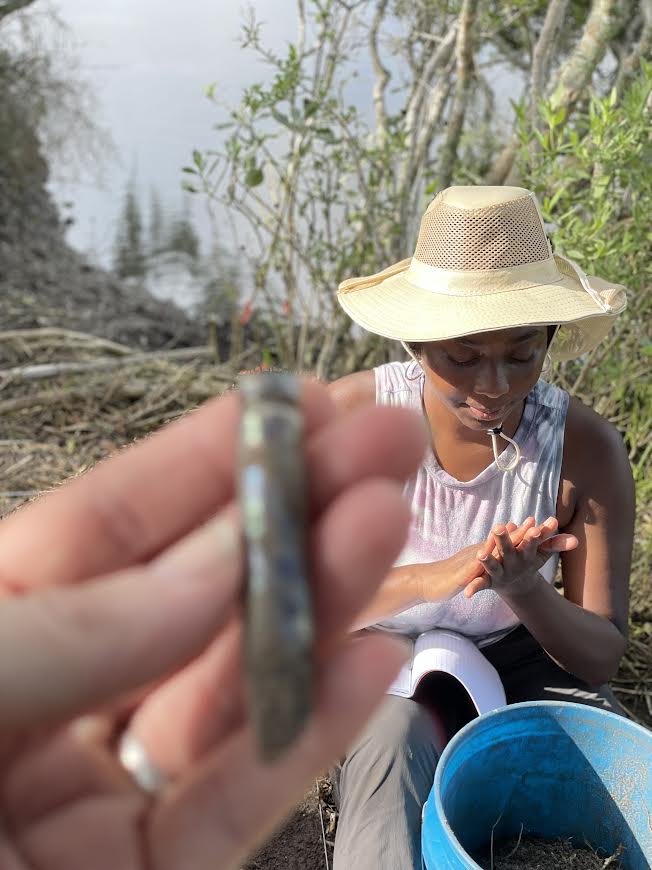 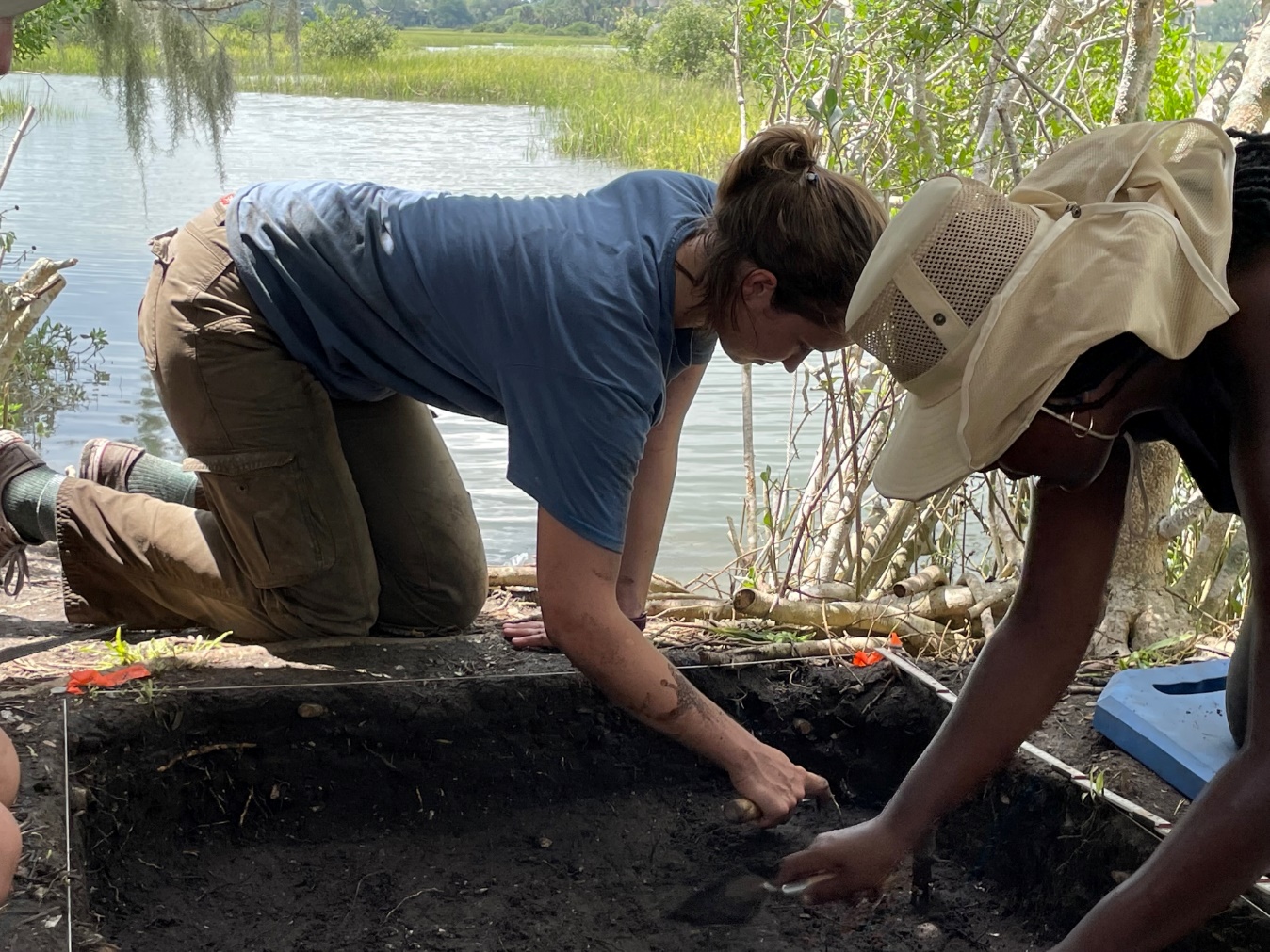